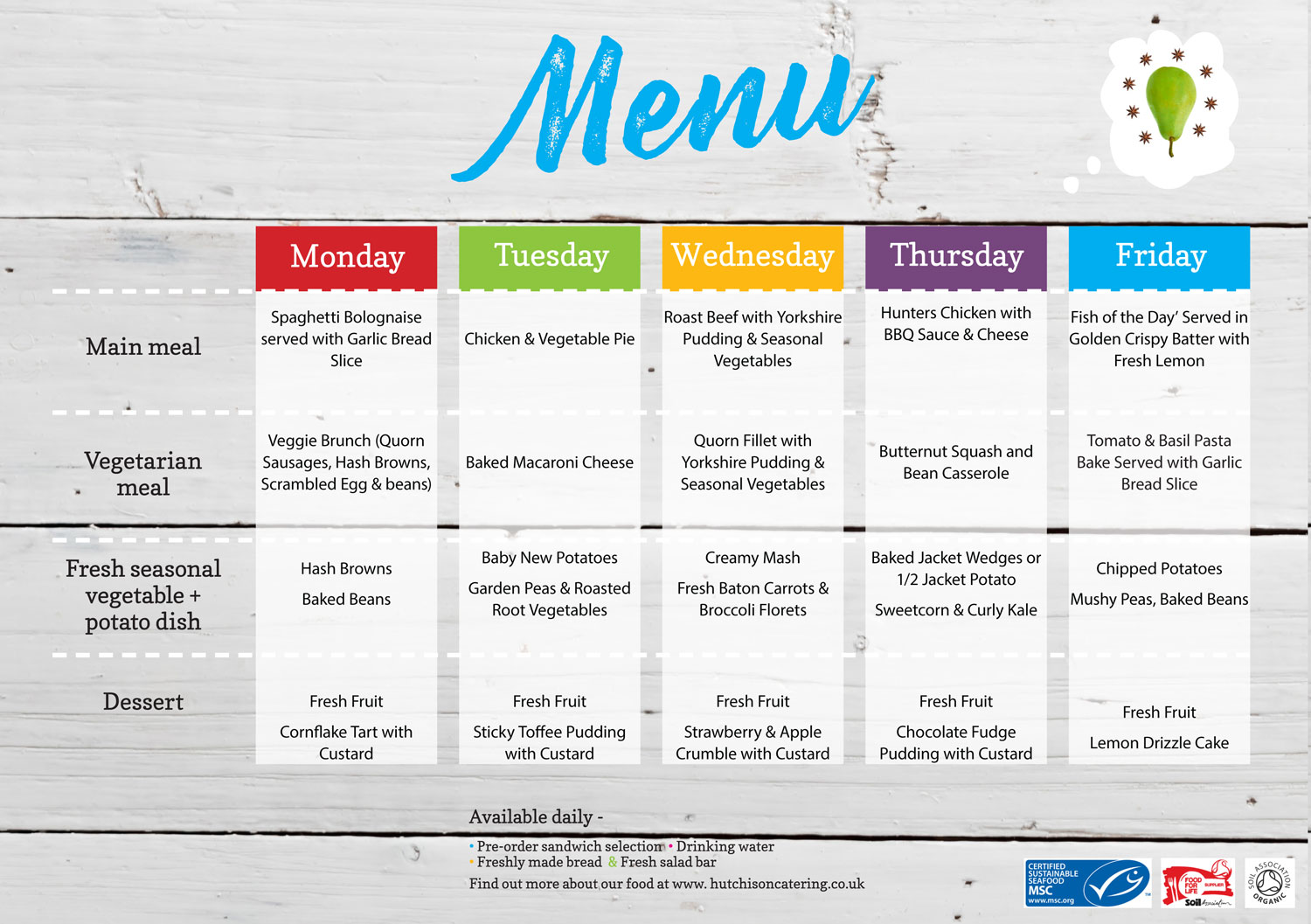 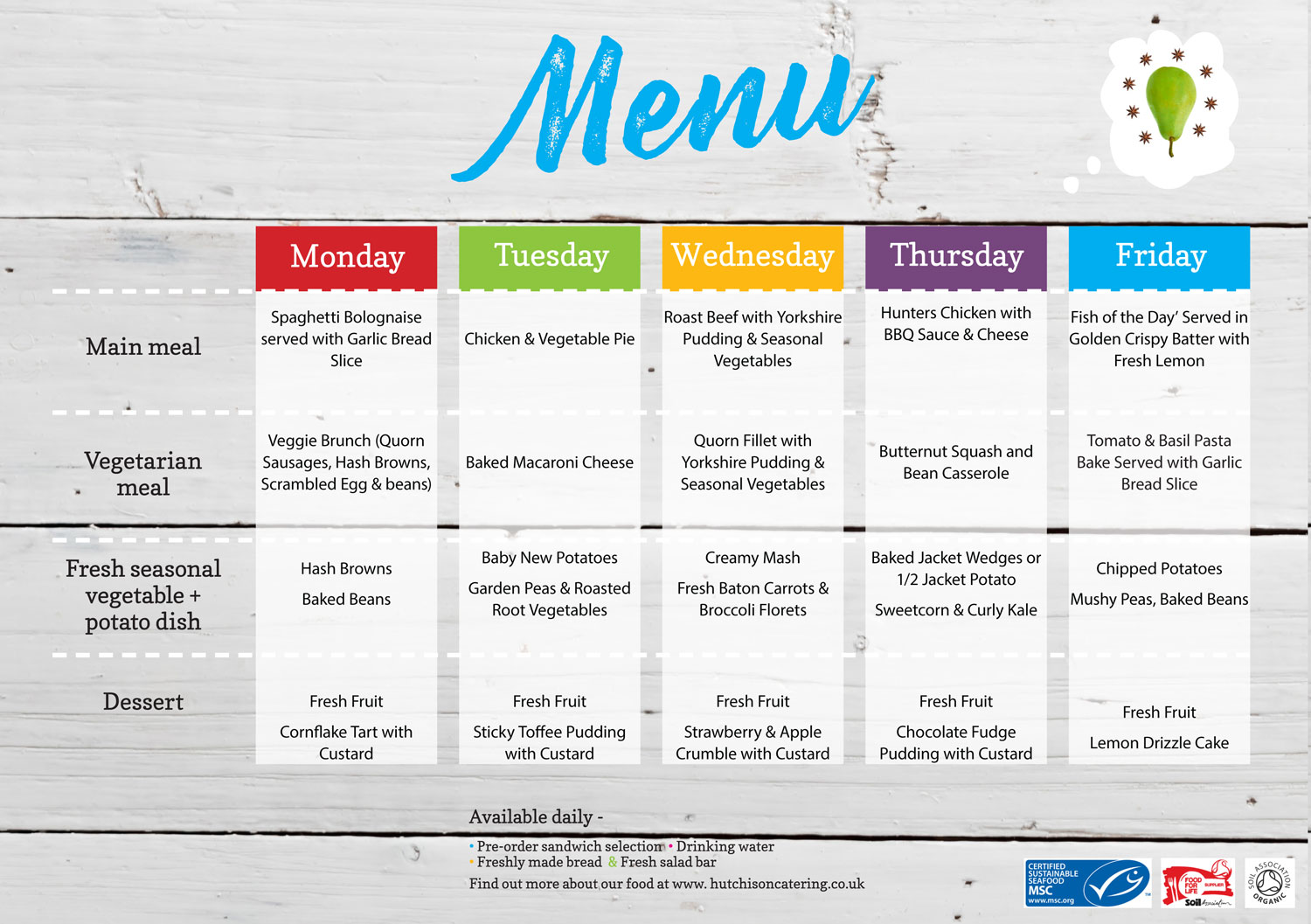 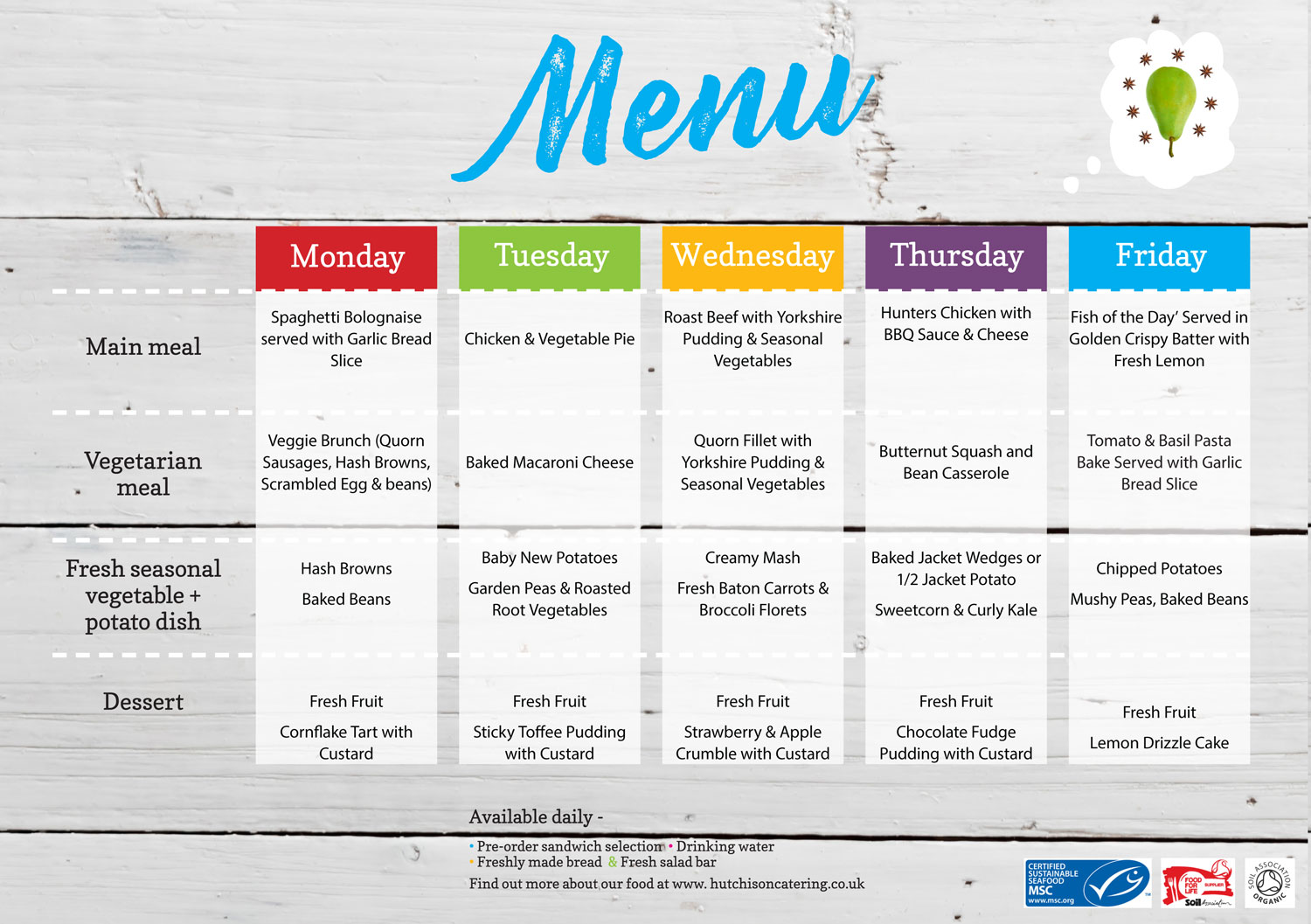 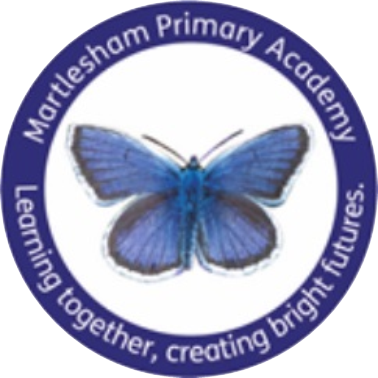 Week One
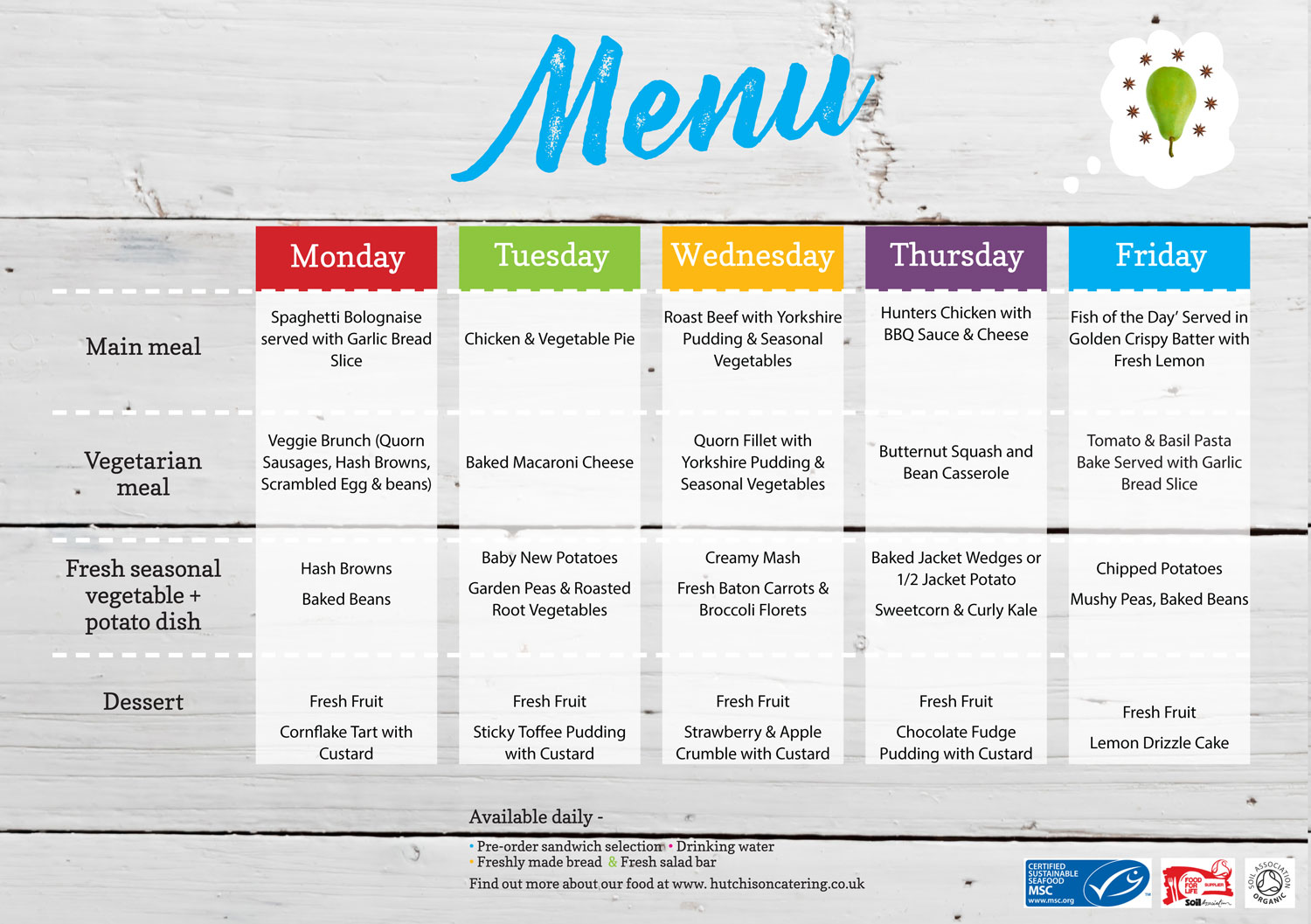 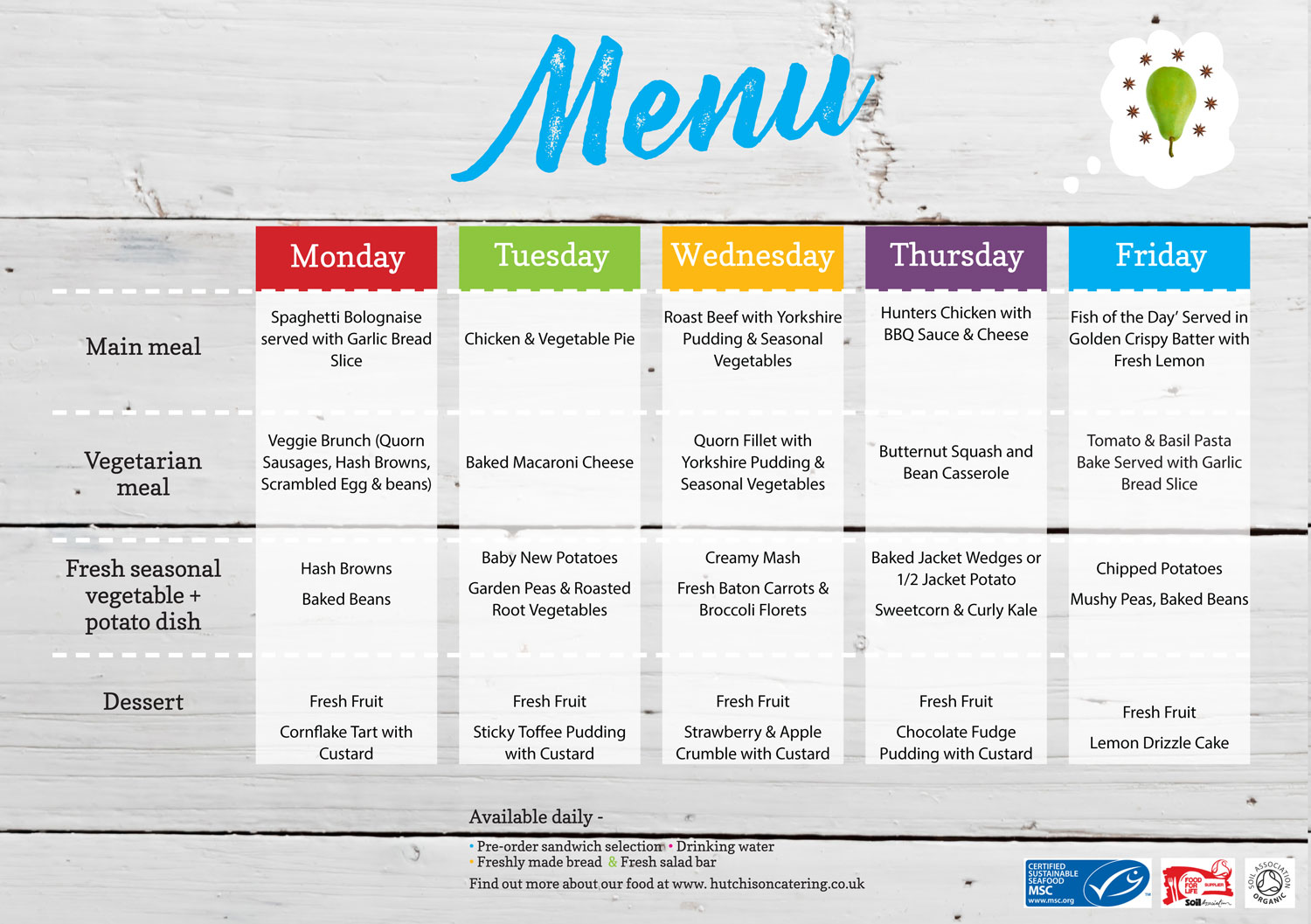 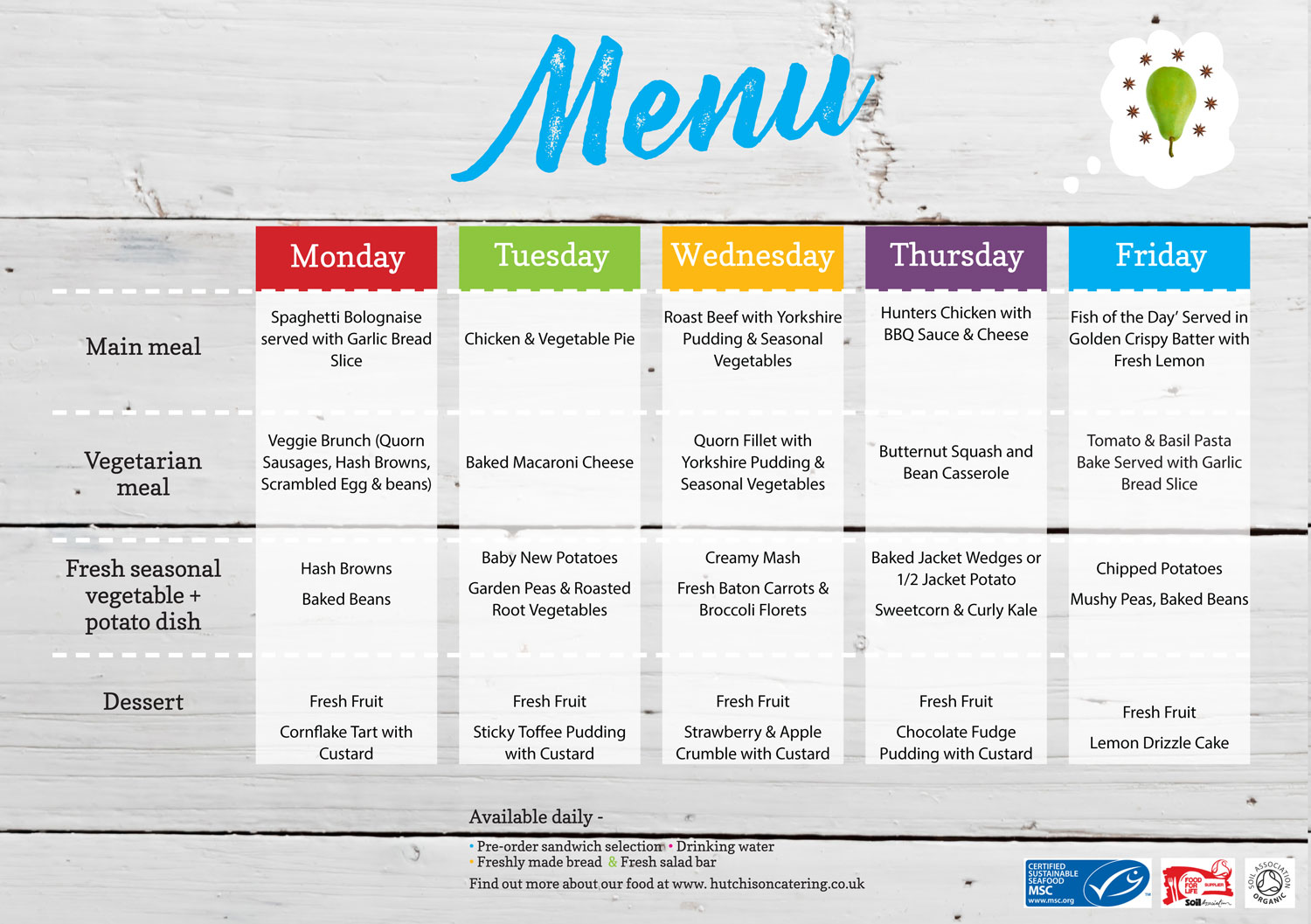 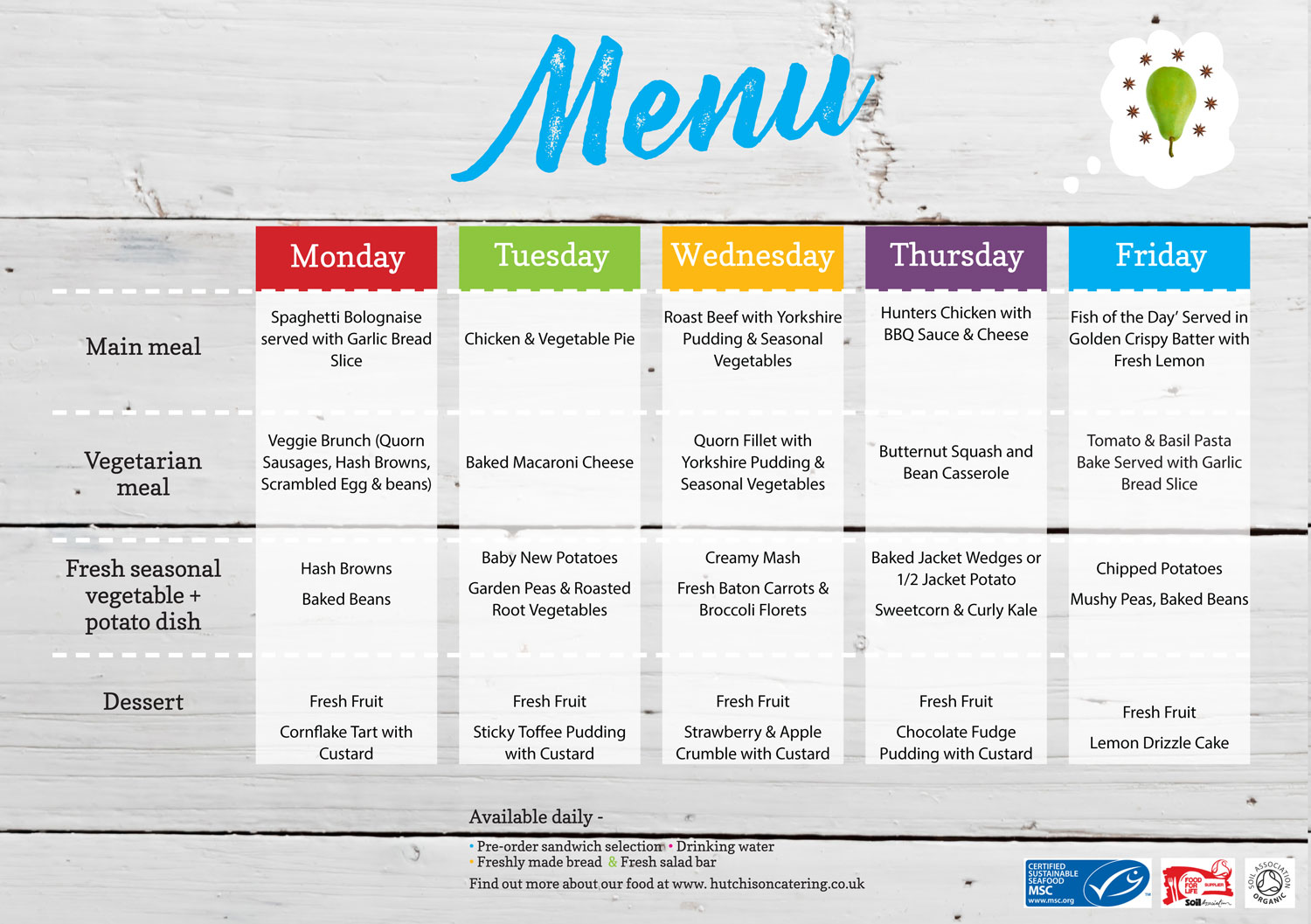 Monday
Thursday
Tuesday
Wednesday
Friday
Omega 3 Fish Fingers, Chicken or Quorn Nuggets with Tartar Sauce and Lemon

Sneaky Vegetable Pasta Bar

Crispy Chips

Baked Beans or Peas


Syrup Sponge Pudding and Ice Cream
Mexican Chicken or Quorn with Rice
and Nachos with Grated Cheese

Sneaky Vegetable Pasta Bar

Selection of Fresh Vegetables





Cherry Bakewell Cake
Creamy Spaghetti Carbonara with Optional Bacon or Fakin


Sneaky Vegetable Pasta Bar

Fresh Crusty Bread
Selection of Fresh Vegetables


Fruit Ice Lollies
Beef Teriyaki or Plant Based Meatballs with stir fried noodles

Sneaky Vegetable Pasta Bar

Selection of Fresh Vegetables





Fruit Jelly and a Shortbread Biscuit
Roast Gammon or Braised Quorn Fillet served with a Yorkshire Pudding,  Roast Potatoes and Gravy

Sneaky Vegetable Pasta Bar

Selection of Fresh Vegetables



Cupcake selection with Fresh Fruit
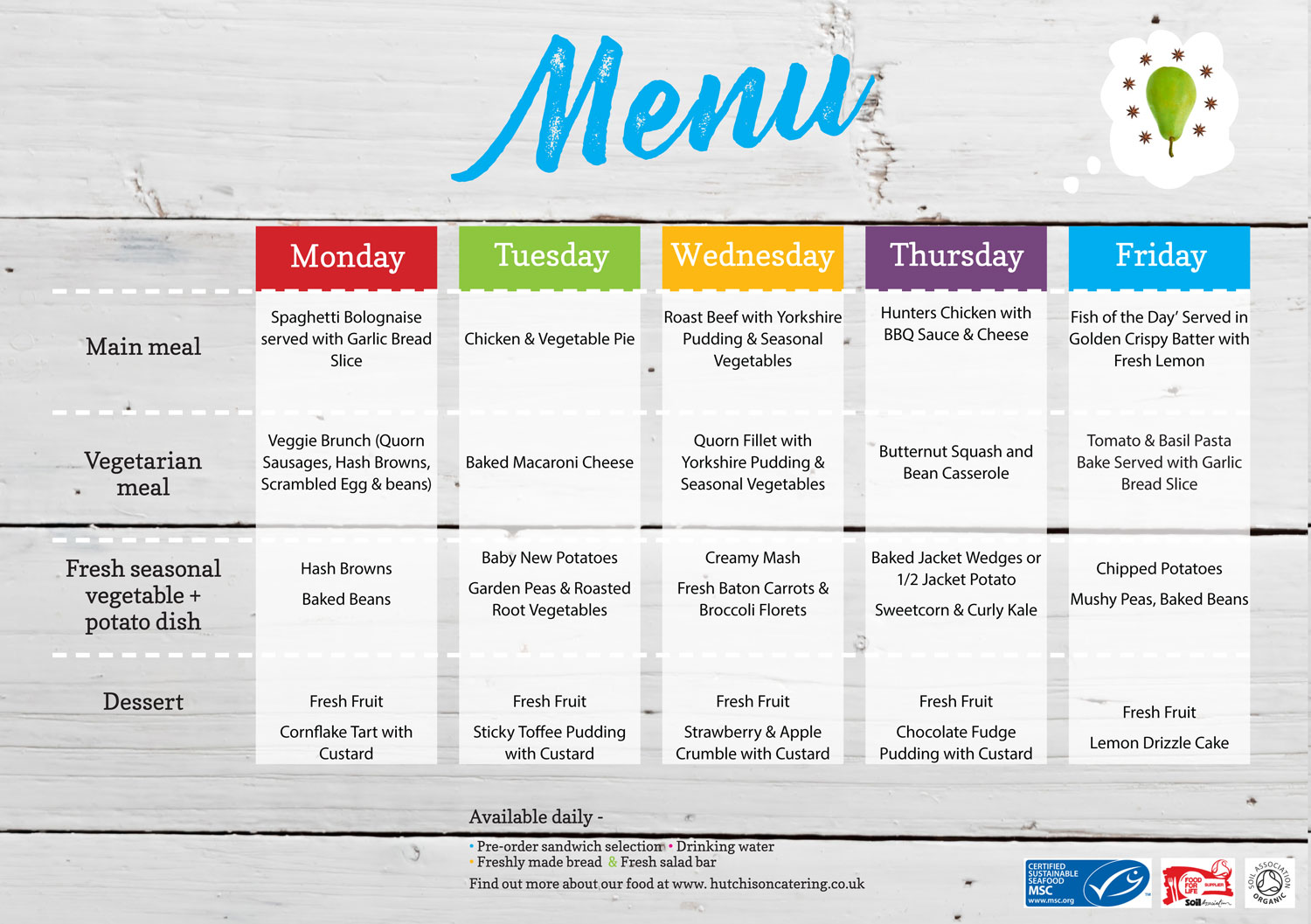 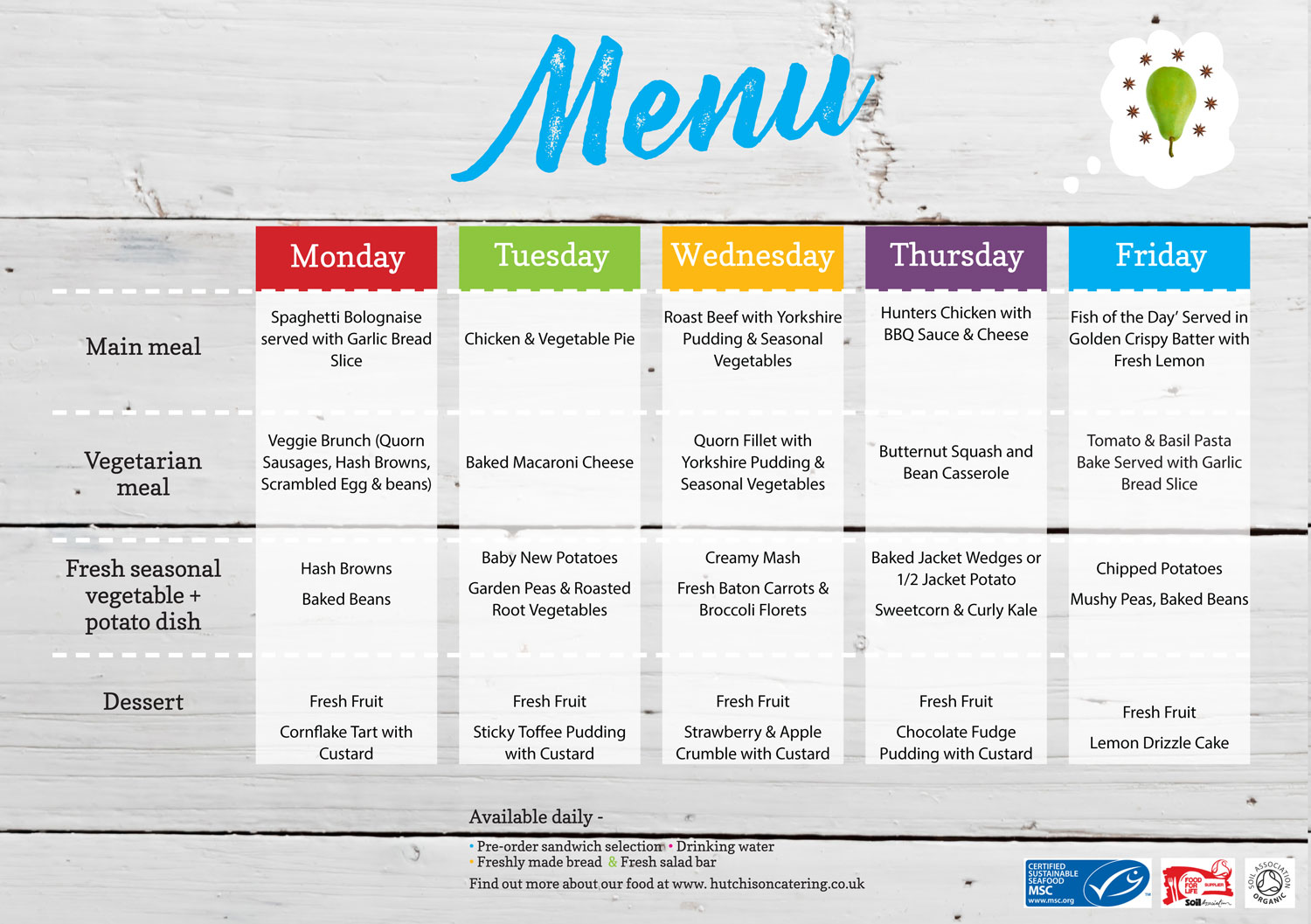 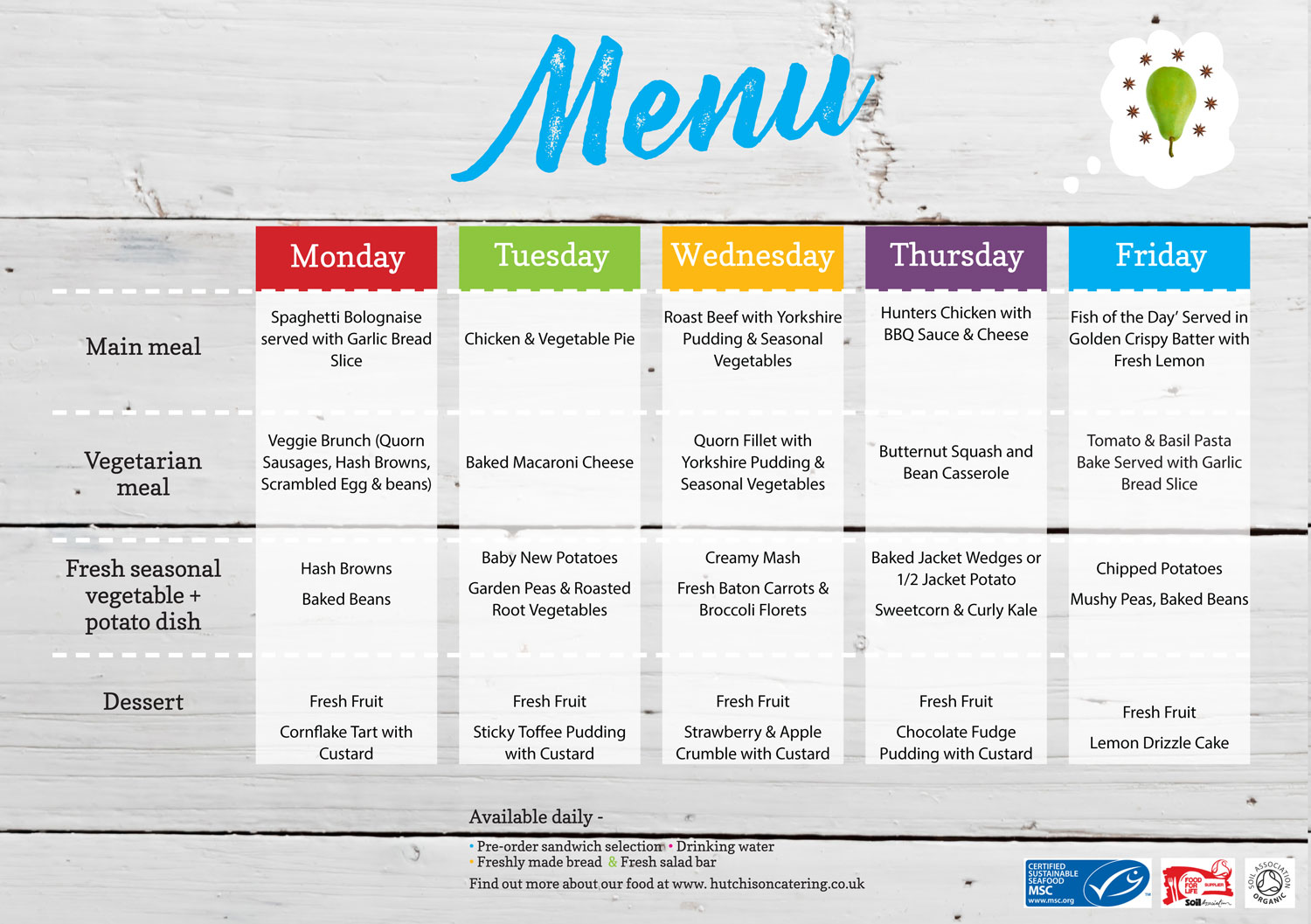 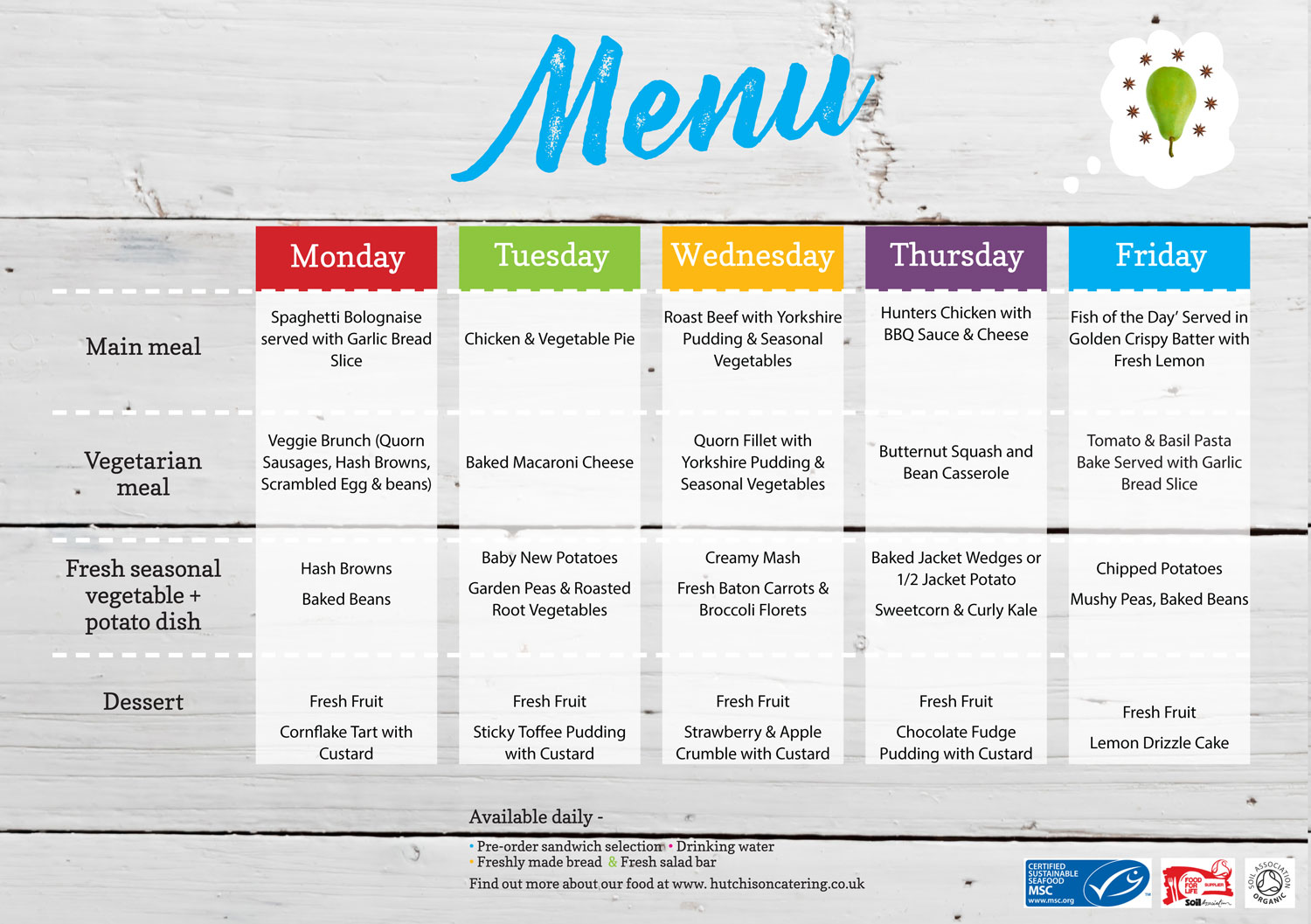 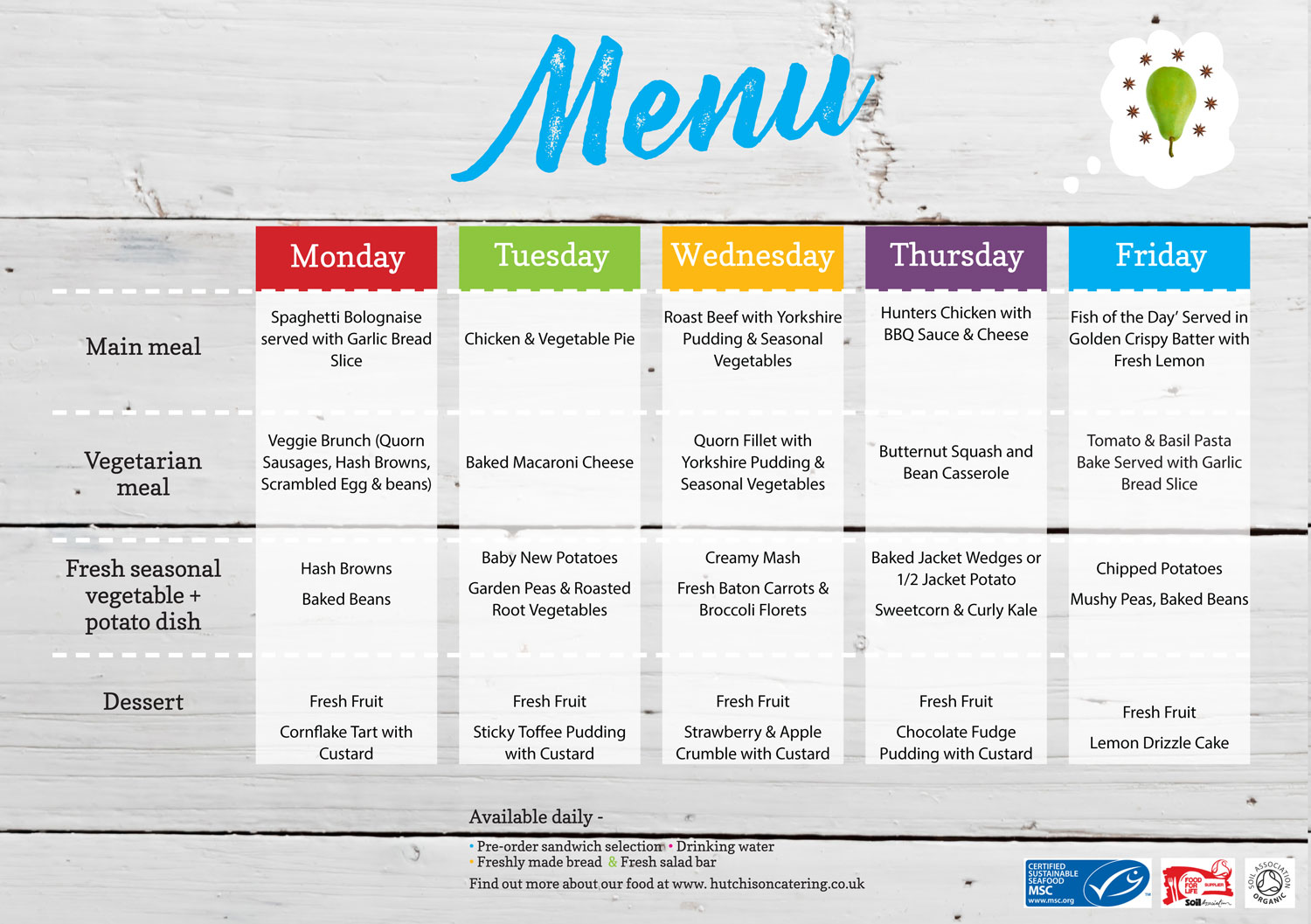 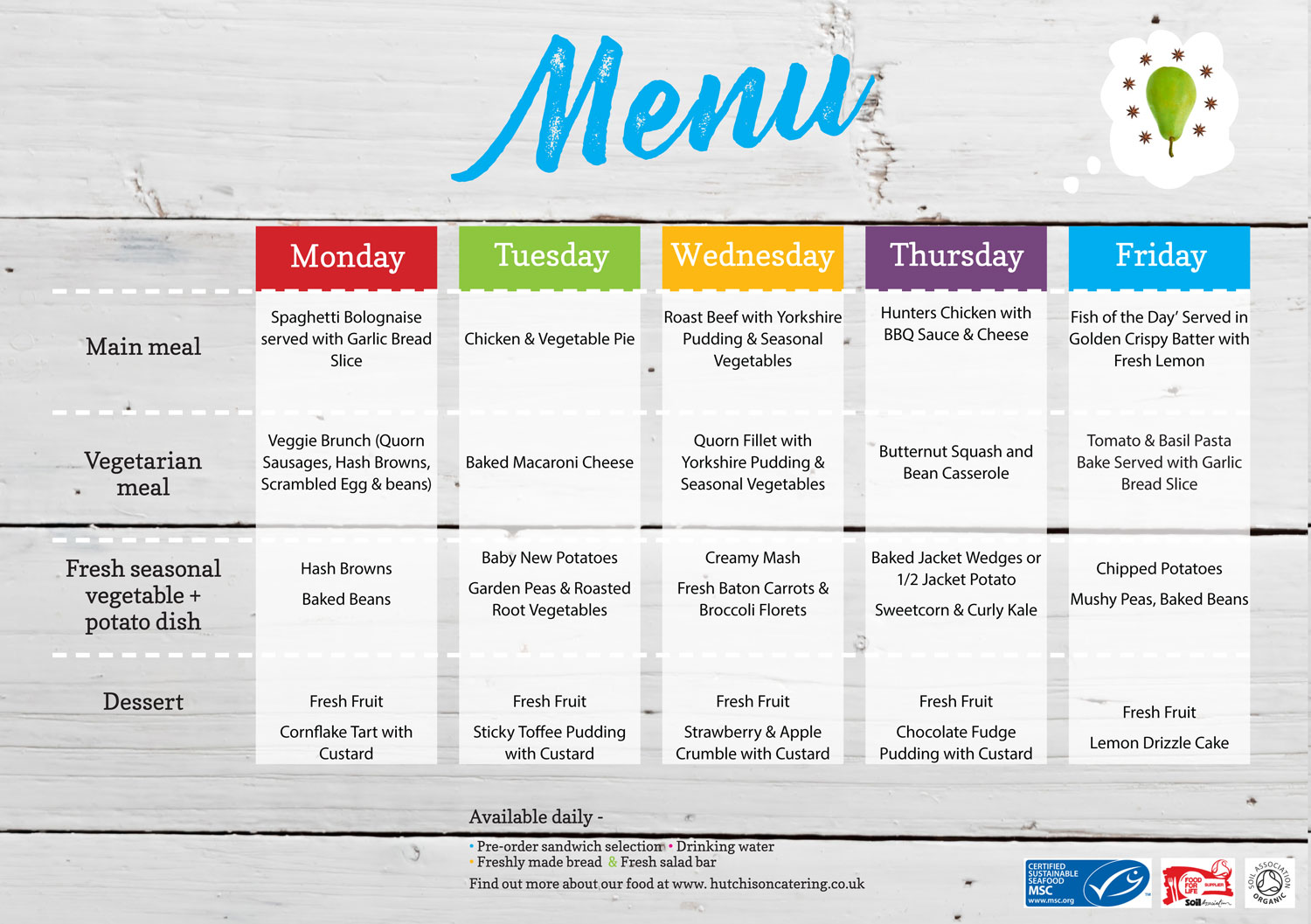 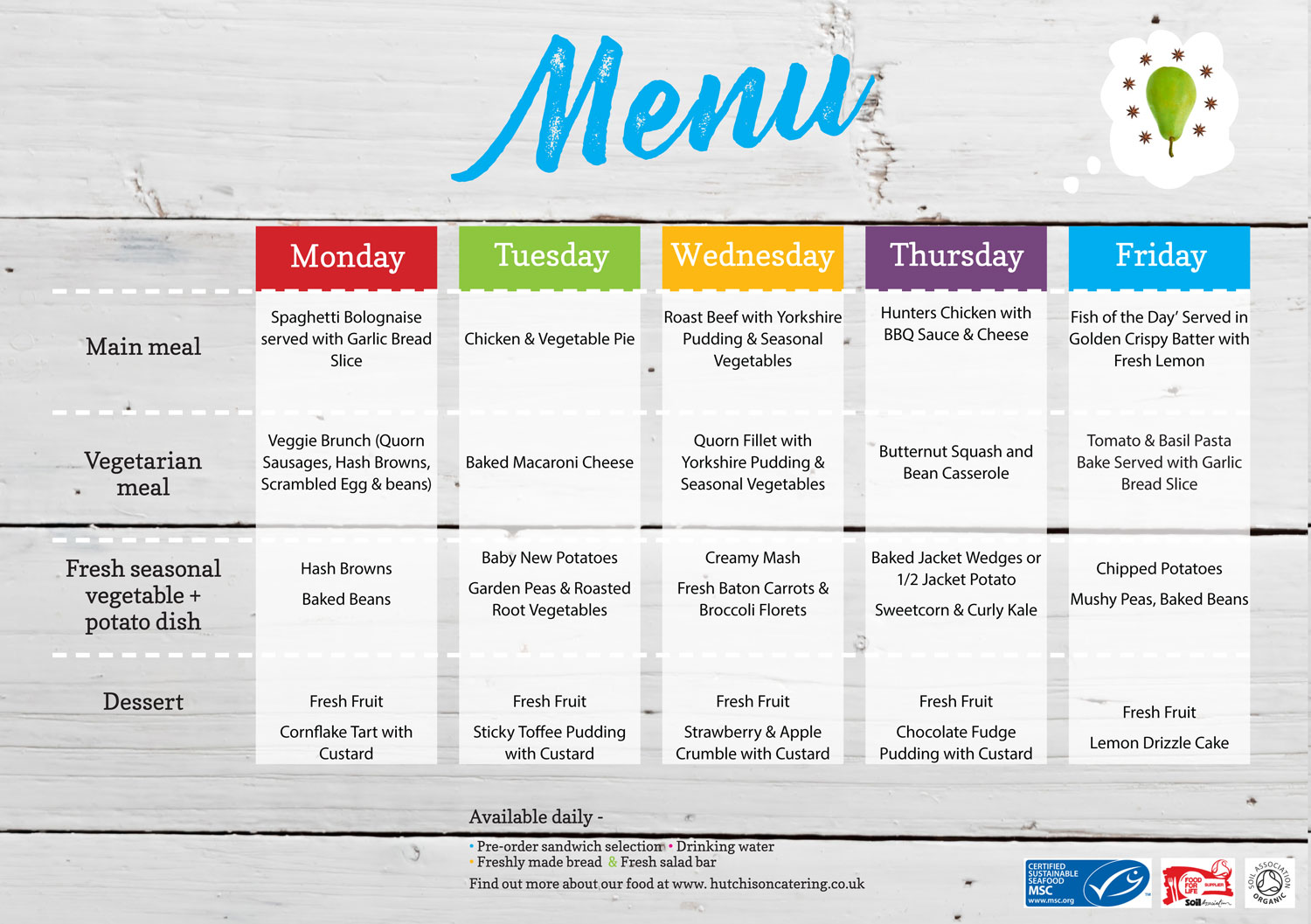 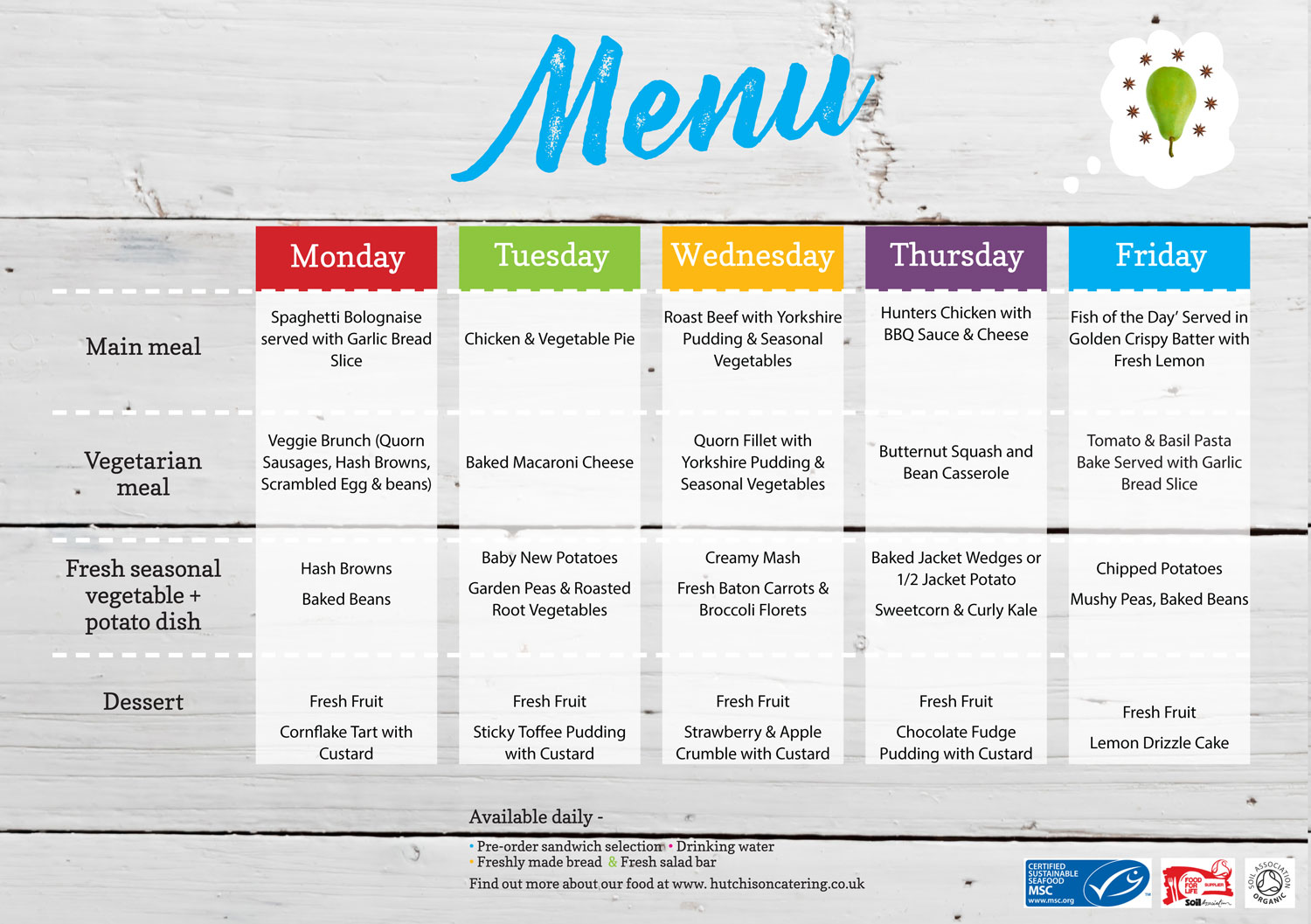 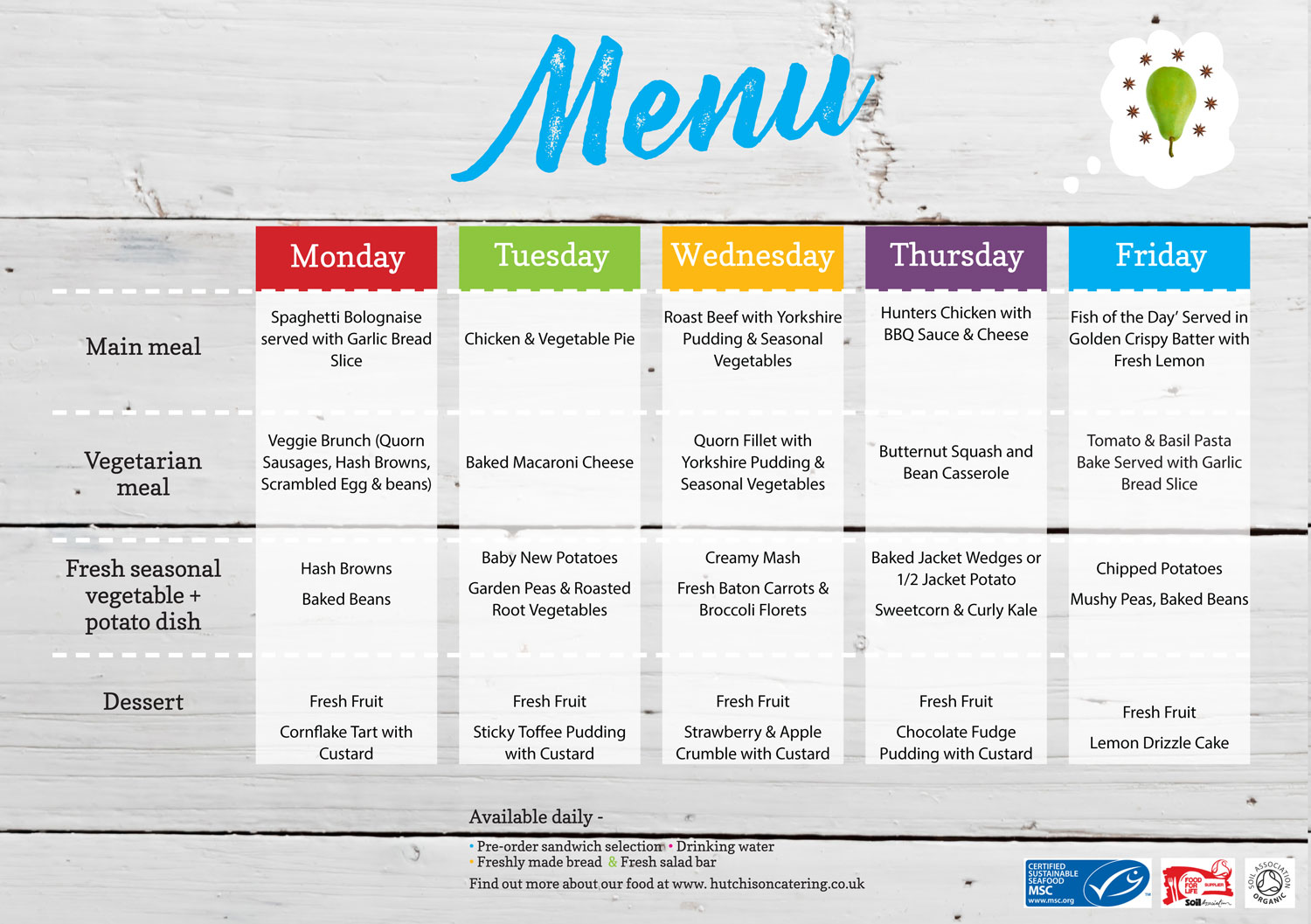 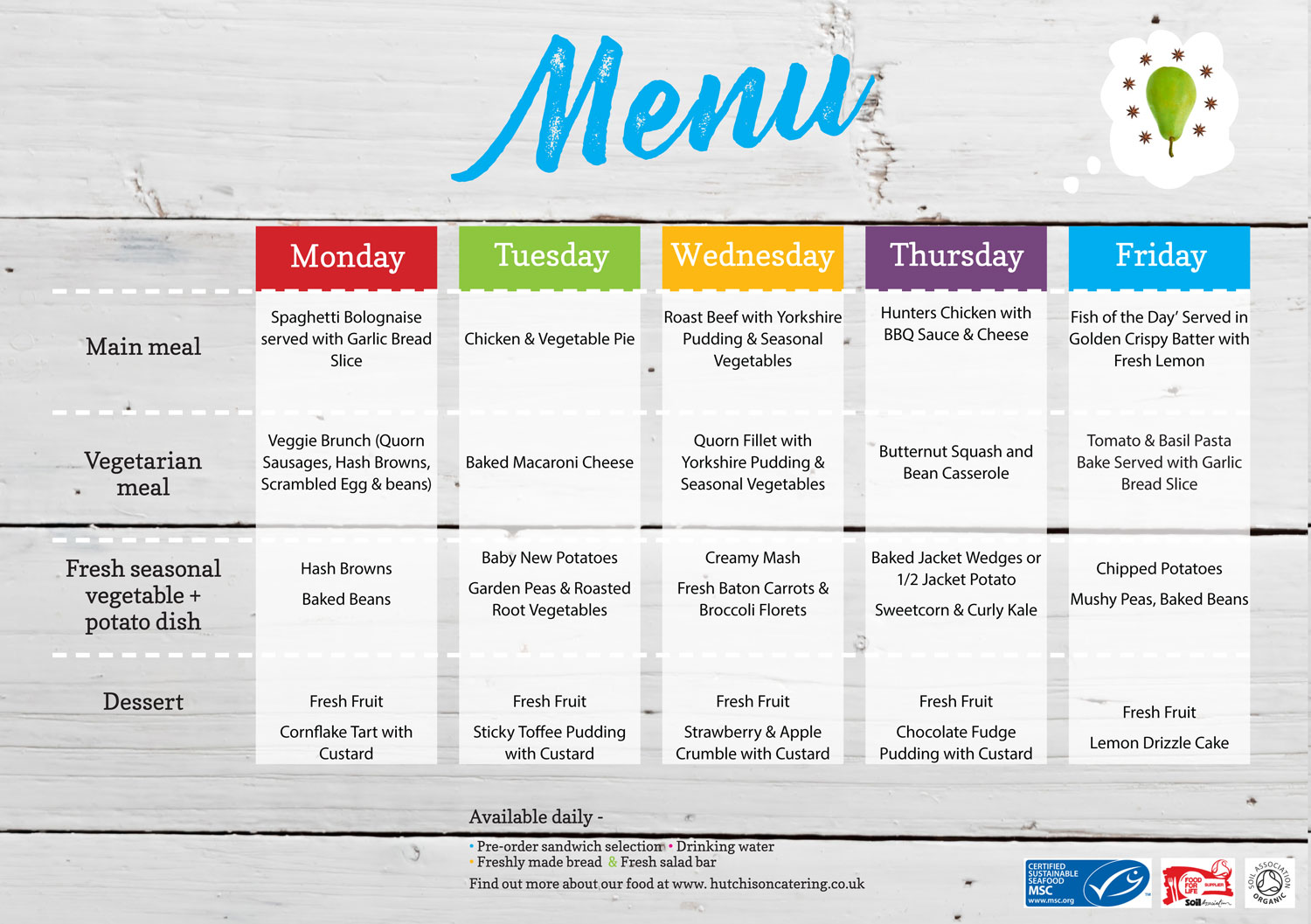 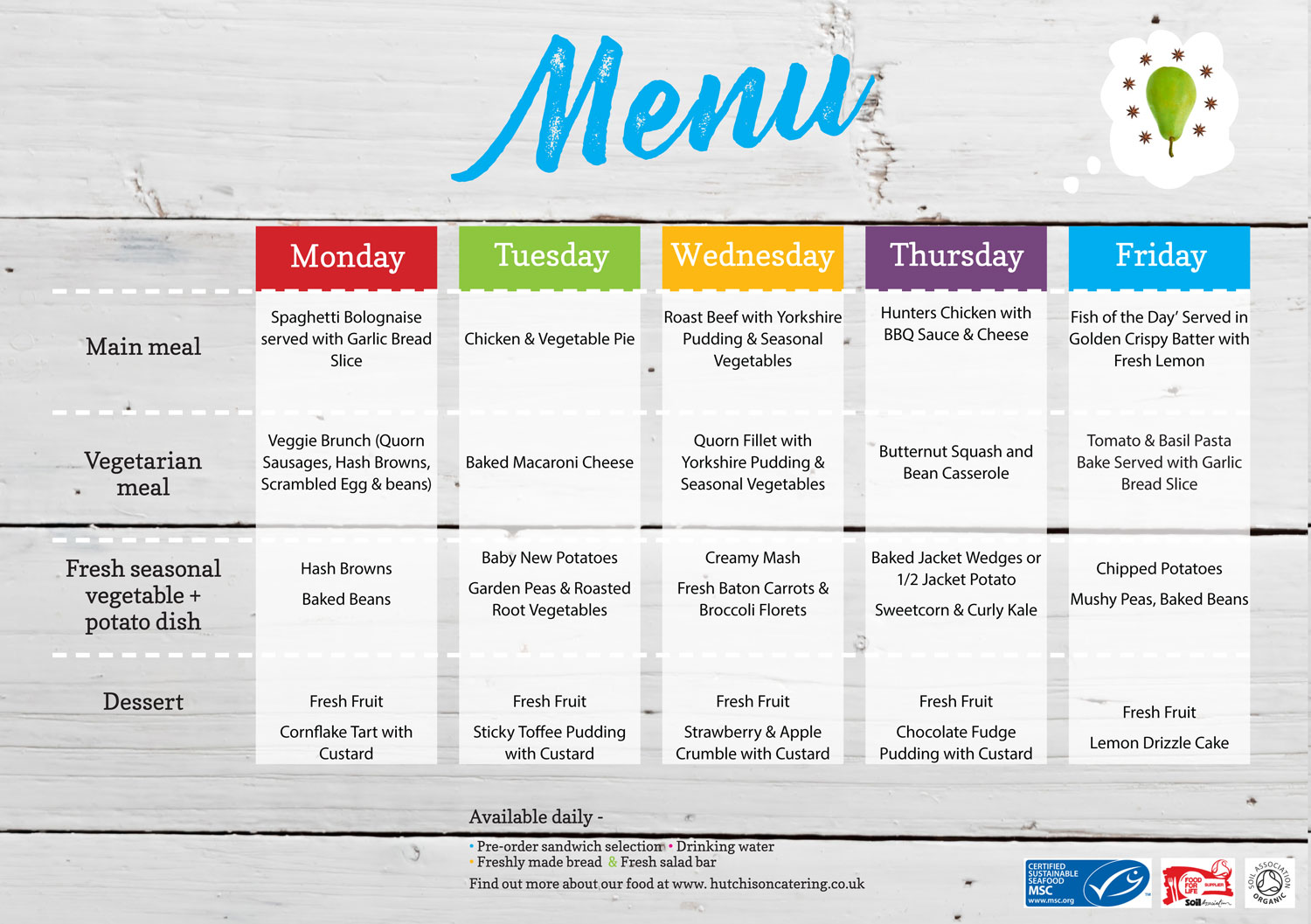 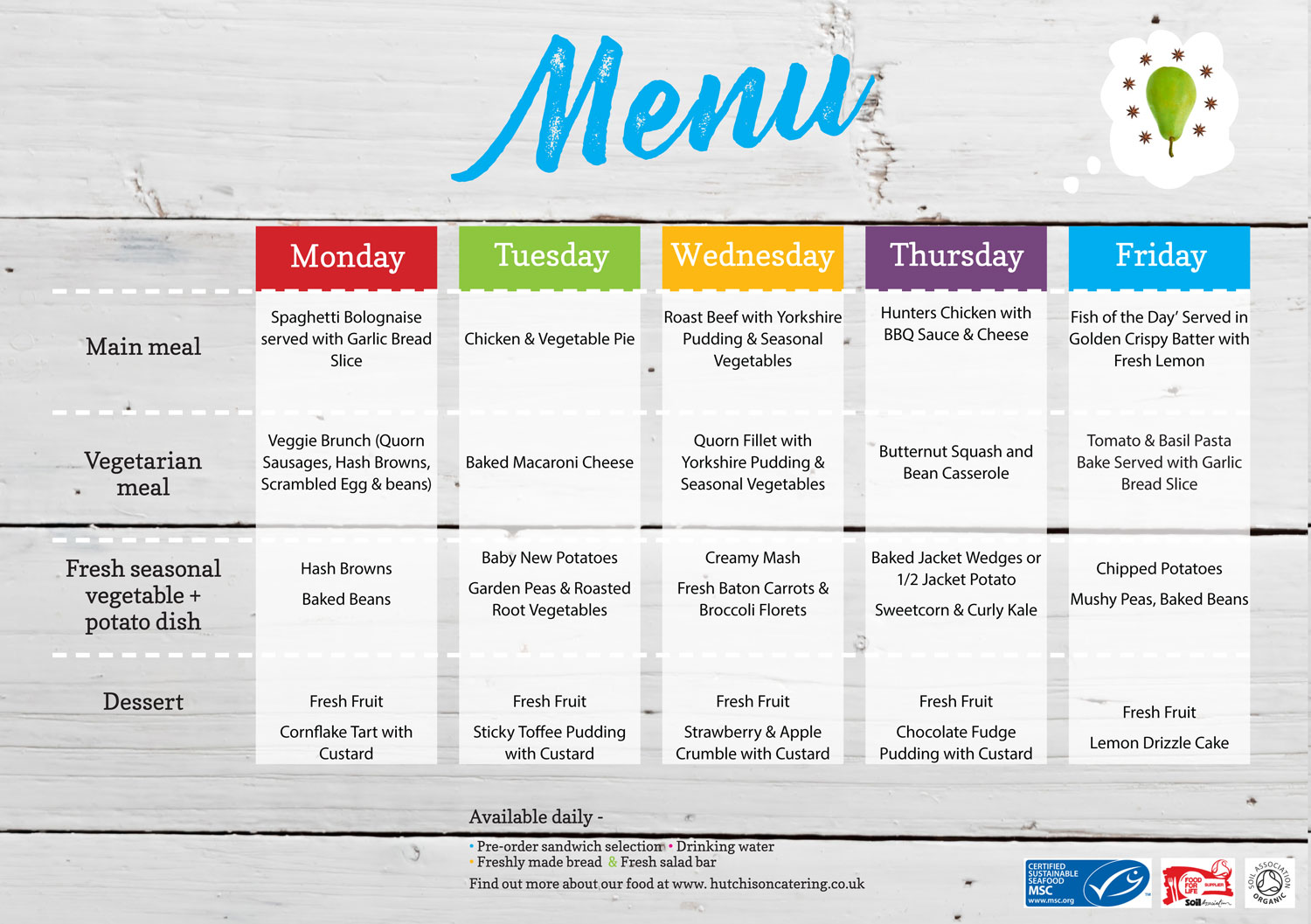 Everyday bread and salad are available with main courses and jelly, yoghurt and fruit available as dessert
Weeks commencing: 15 April, 6 May, 3 June, 24 June, 15 July
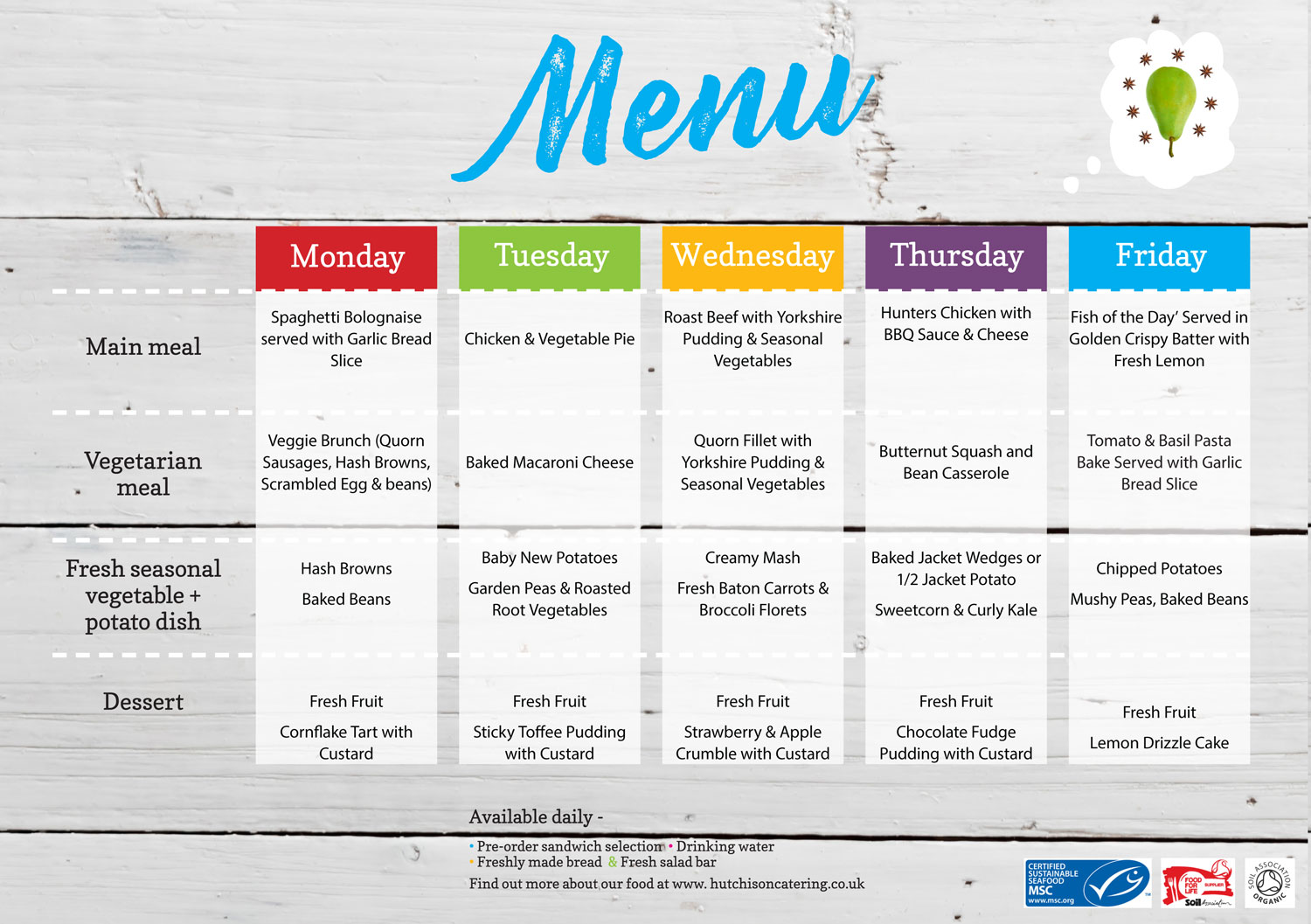 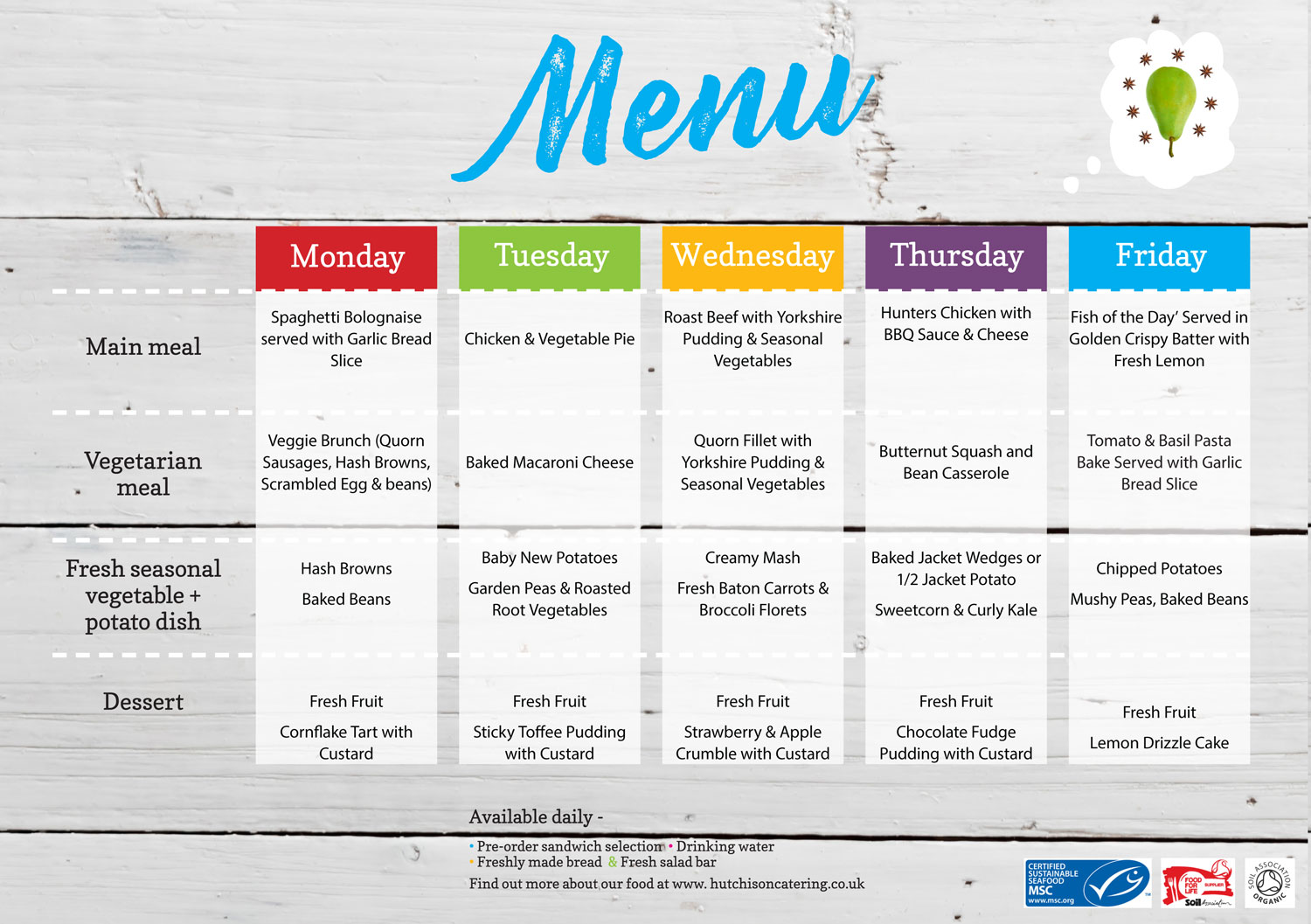 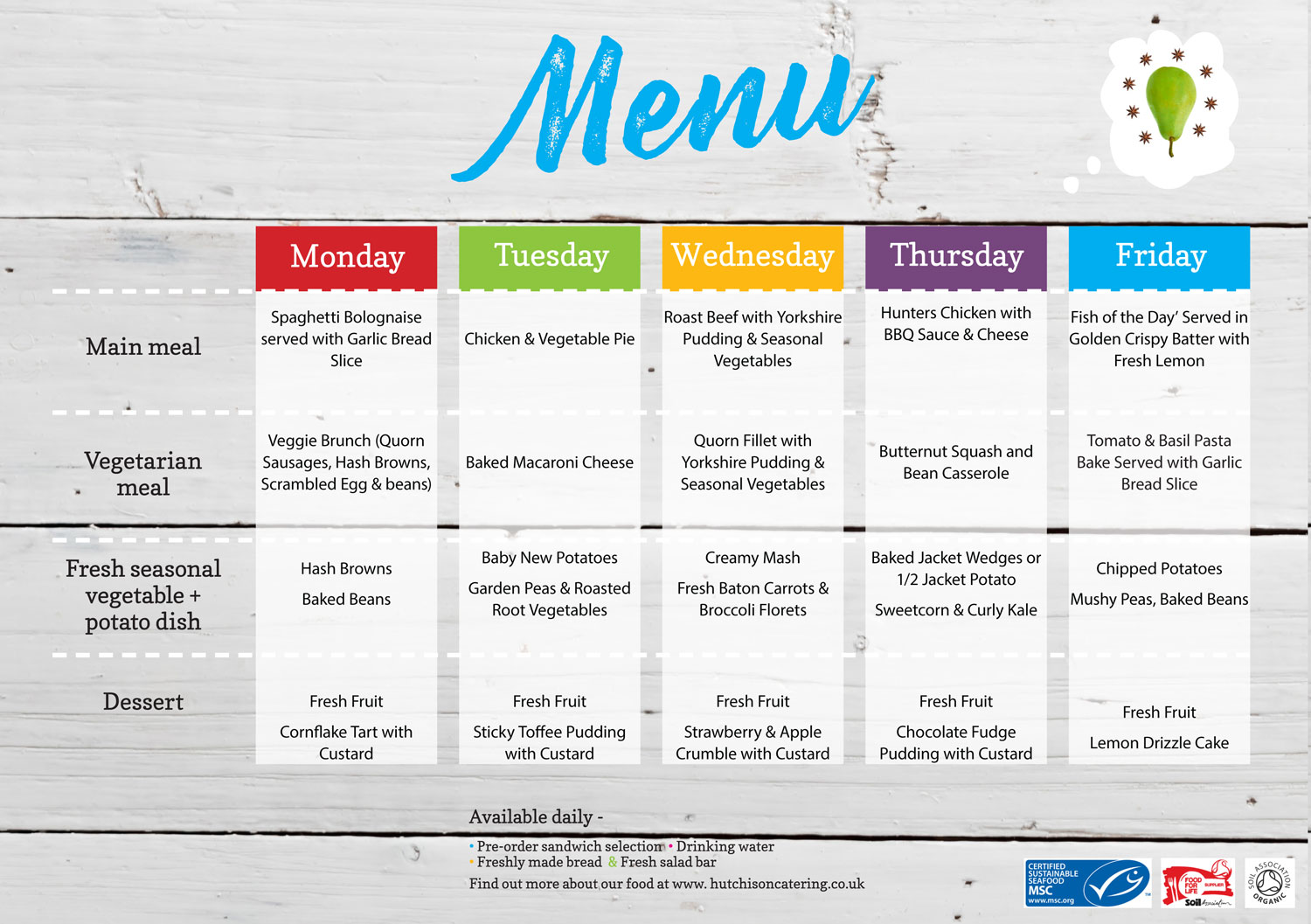 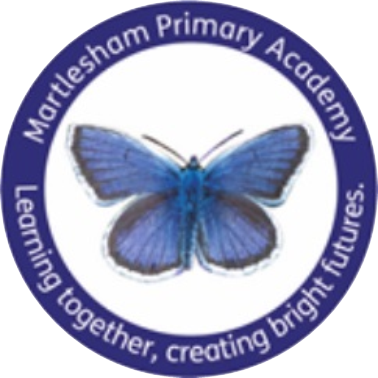 Week Two
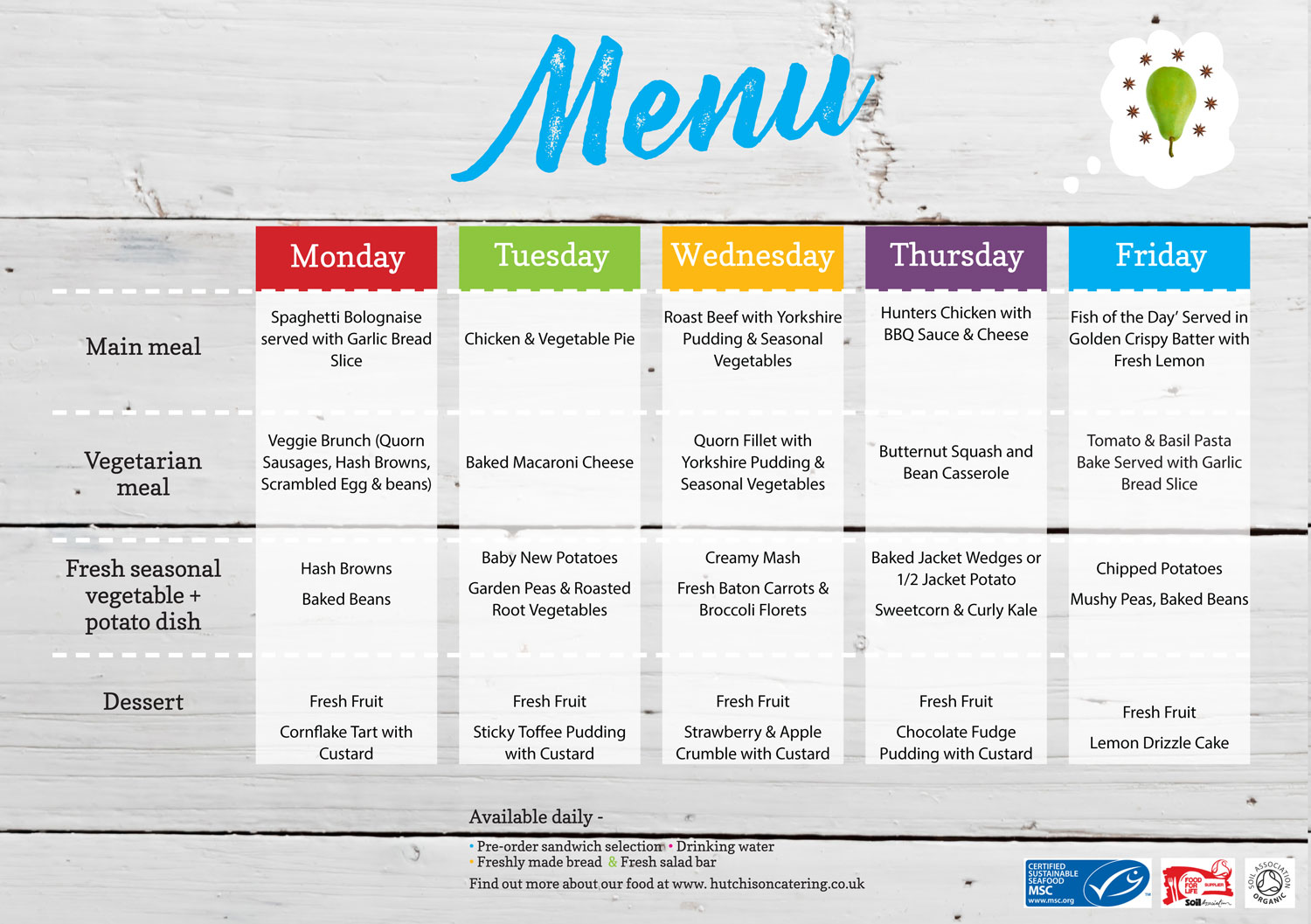 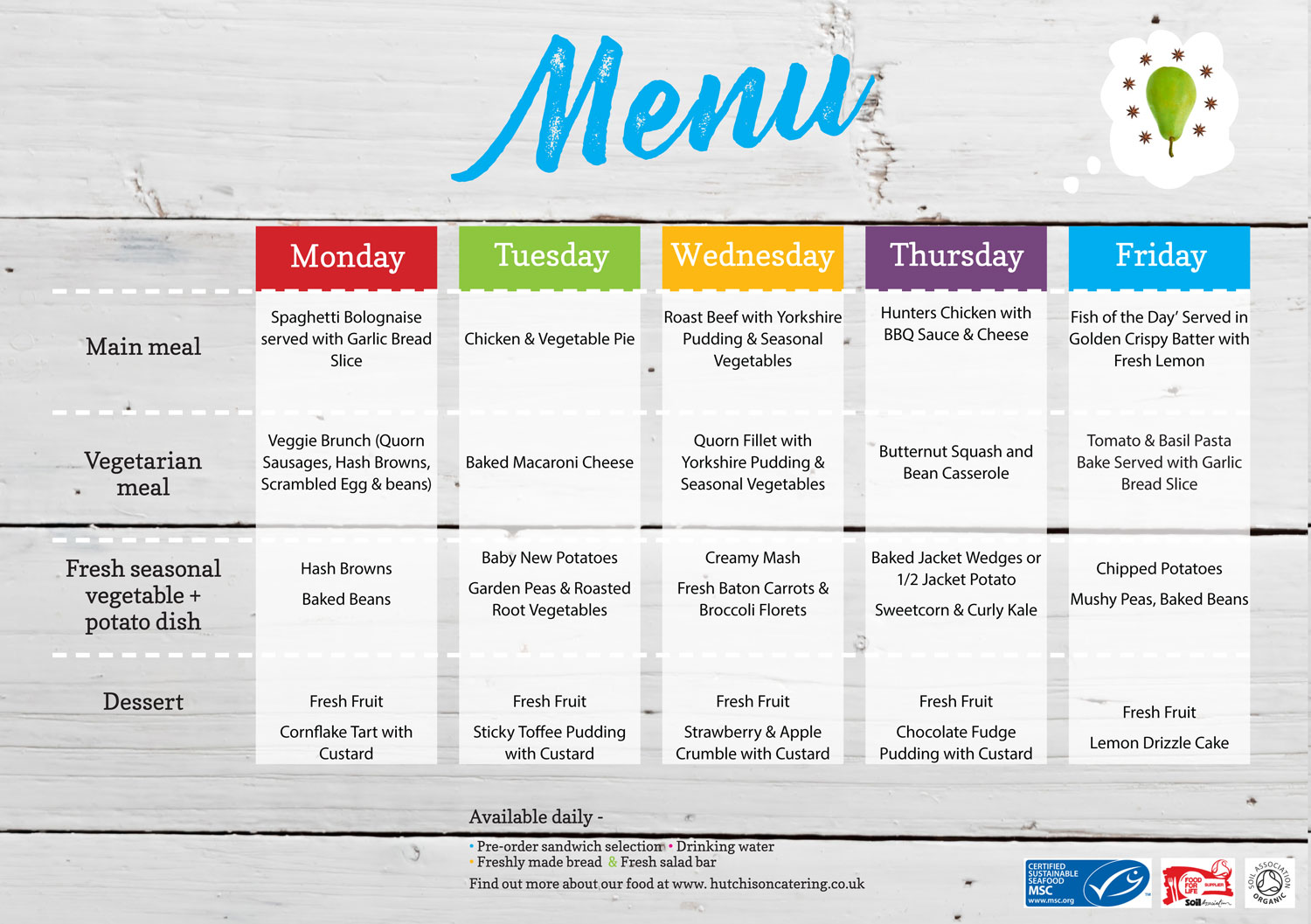 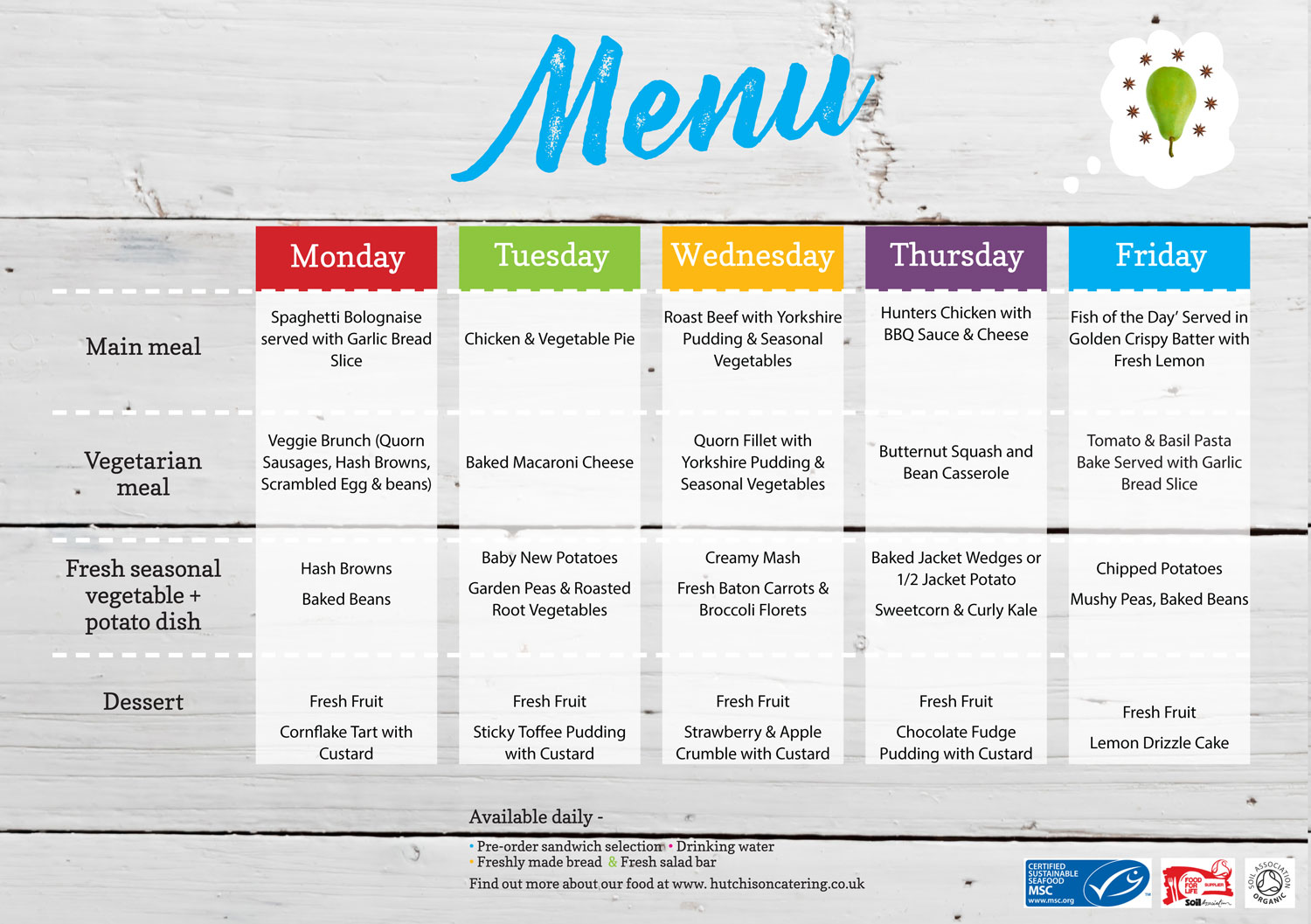 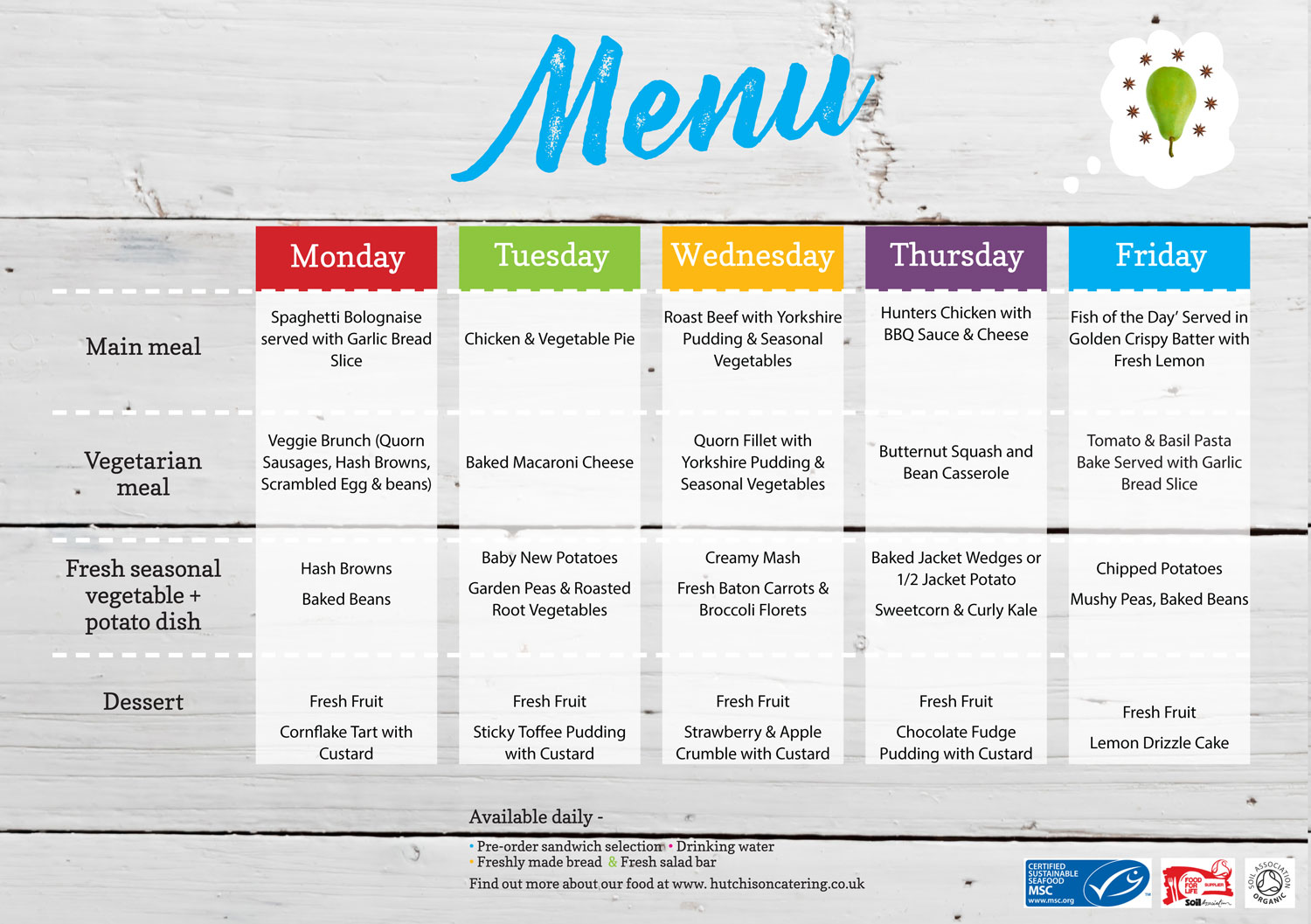 Monday
Thursday
Tuesday
Wednesday
Friday
Build a Burrito with a Choice of BBQ Chicken or Falafel and Houmous

Sneaky Vegetable Pasta Bar

Buttered New Potatoes

Selection of Fresh Vegetables


Strawberry and Cream Mousse with Sprinkles
A Slice of Freshly Baked Cheese and Tomato Pizza

Sneaky Vegetable Pasta Bar

Crispy Diced Potatoes

Selection of Fresh Vegetables



Chocolate and Beetroot Brownie
Butcher’s Sausage or Plant Based Sausage Hotdog

Sneaky Vegetable Pasta Bar

Hash Browns

Selection of Fresh Vegetables



Lemon Drizzle Cake
Roast Pork or Braised Quorn Fillet Served With a Yorkshire Pudding, Roast Potatoes and Gravy

Sneaky Vegetable Pasta Bar

Selection of Fresh Vegetables


Ice Cream Factory with Fruit Sauce
Omega 3 Fish Fingers, Chicken or Quorn Nuggets with Tartar Sauce and Lemon

Sneaky Vegetable Pasta Bar

Crispy Chips

Baked Beans or Peas


Fresh Fruit Bar
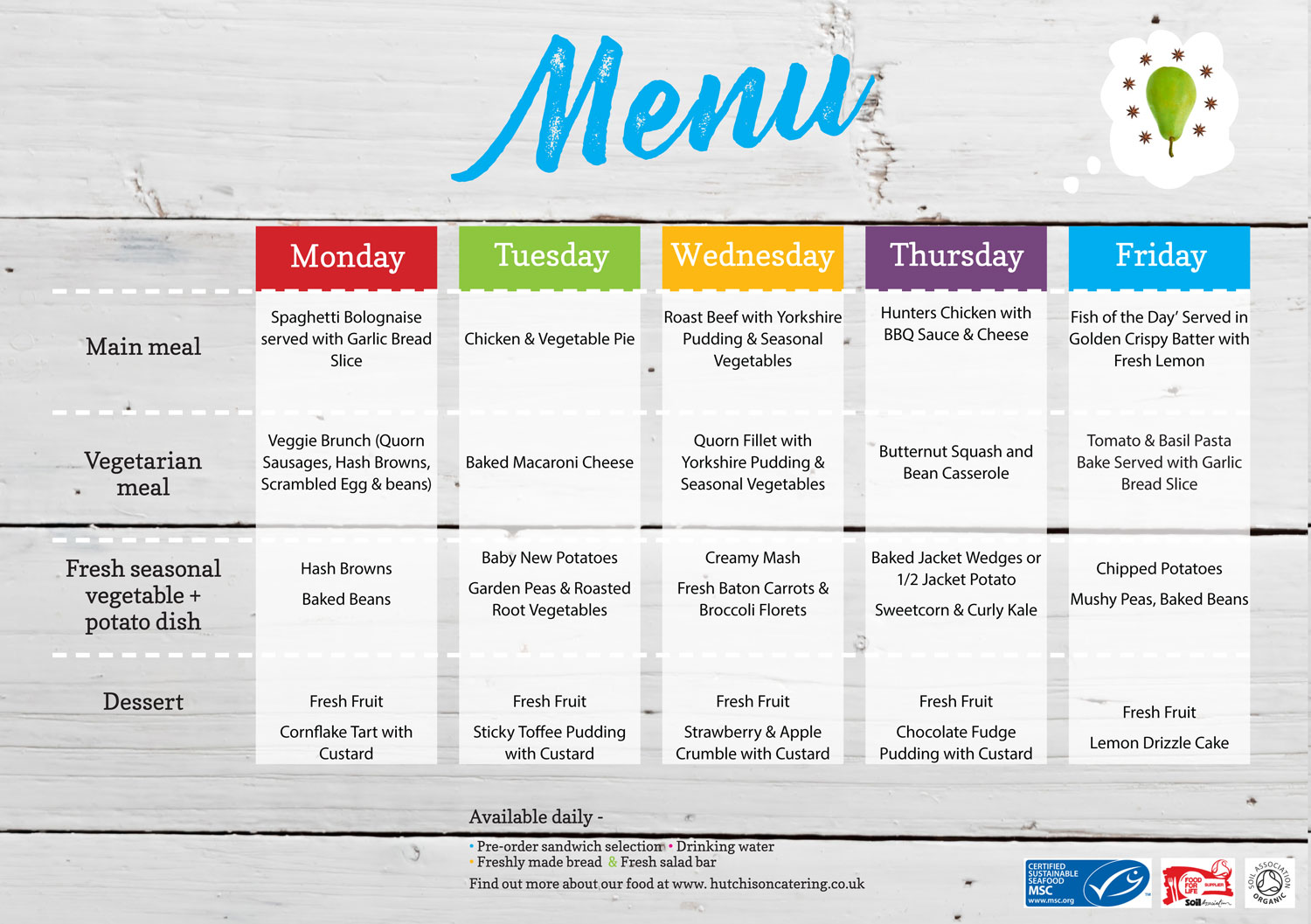 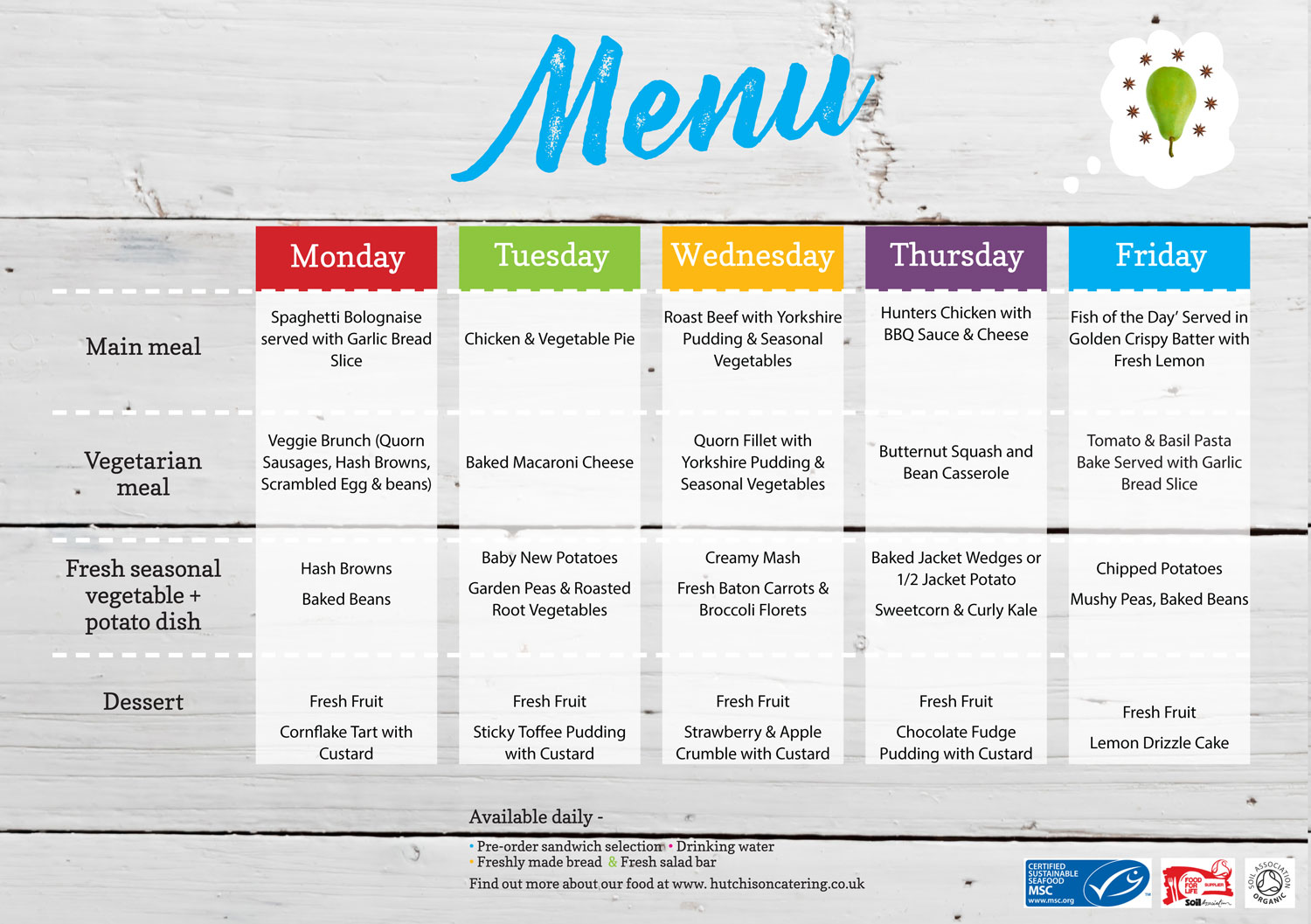 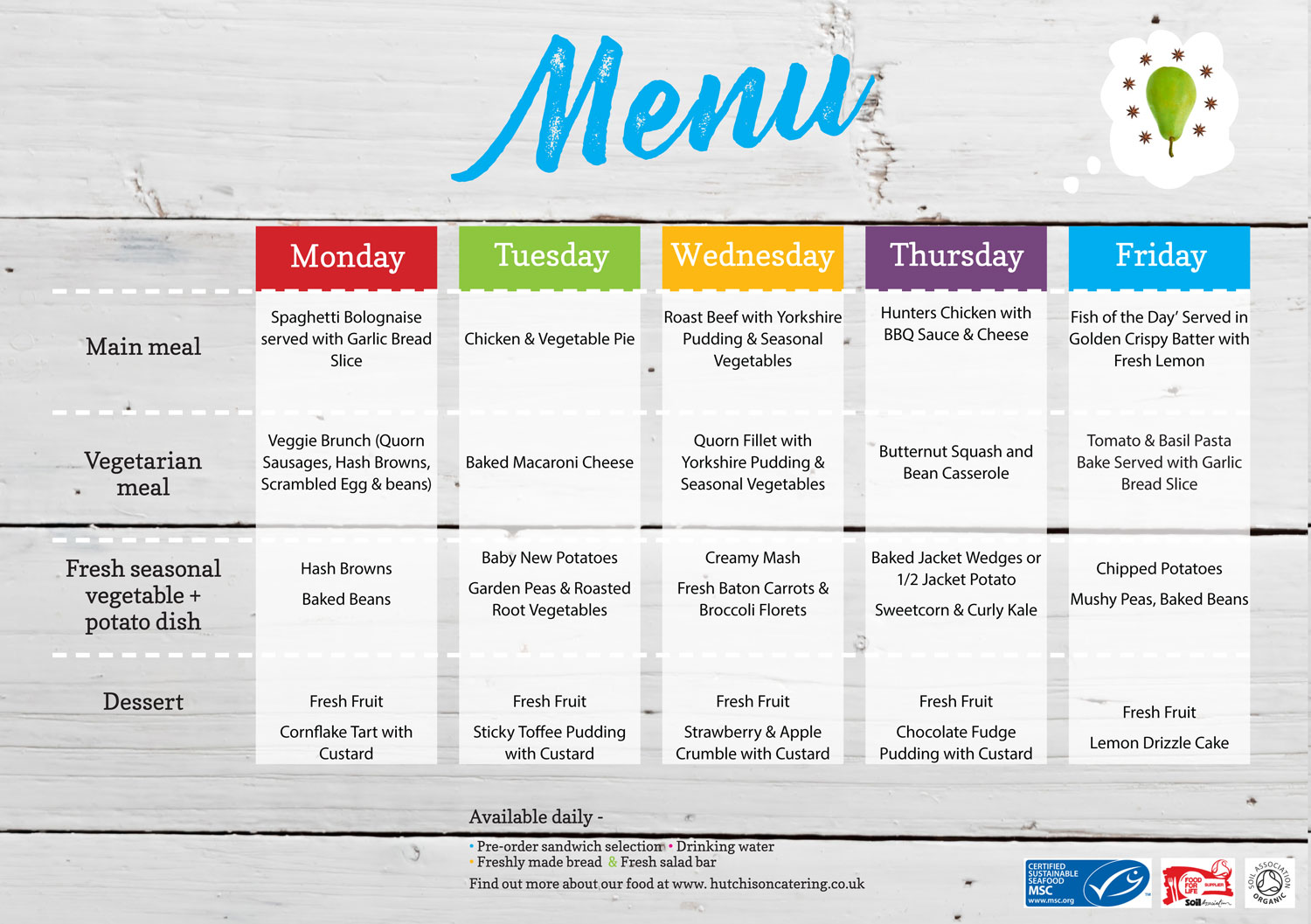 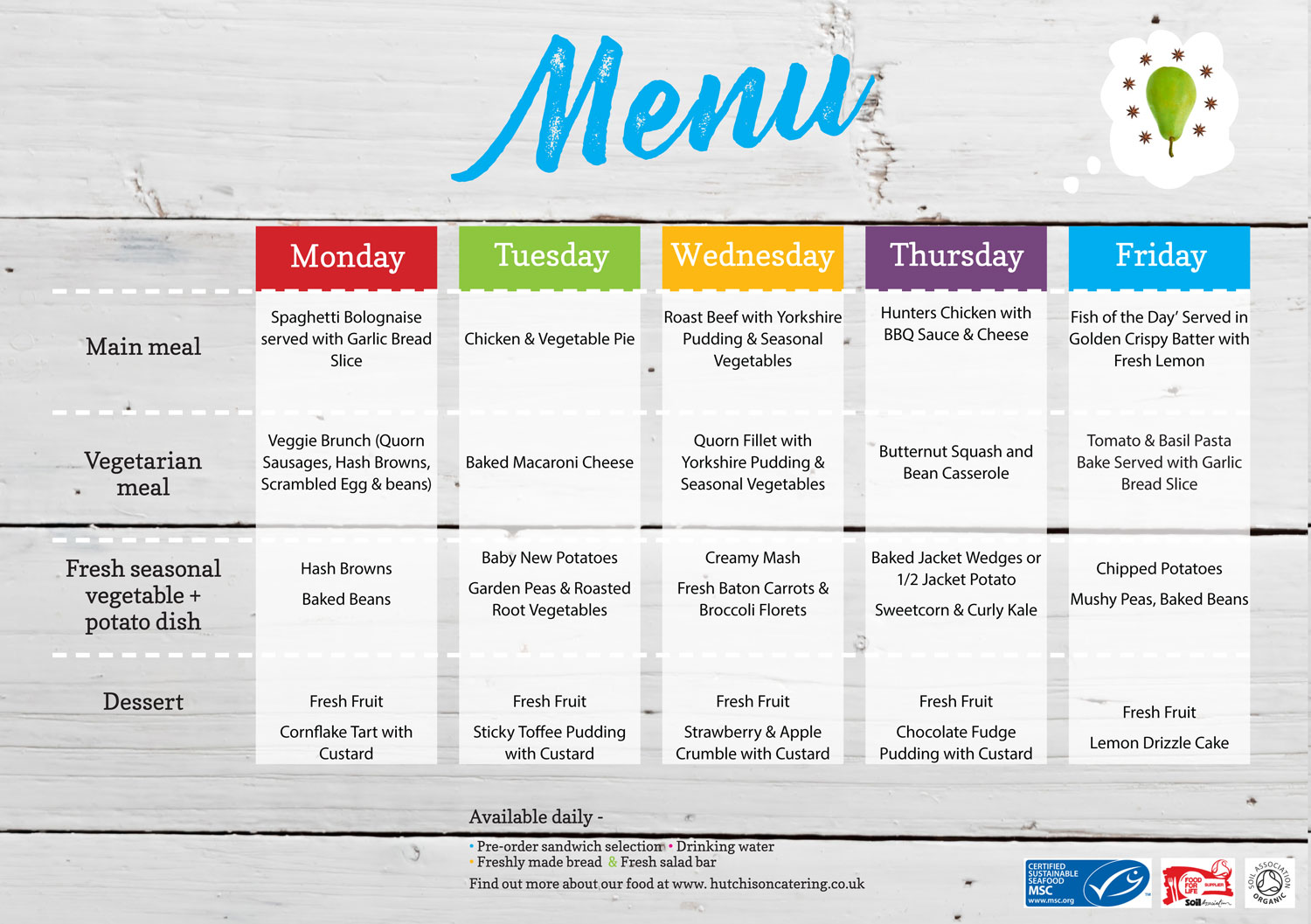 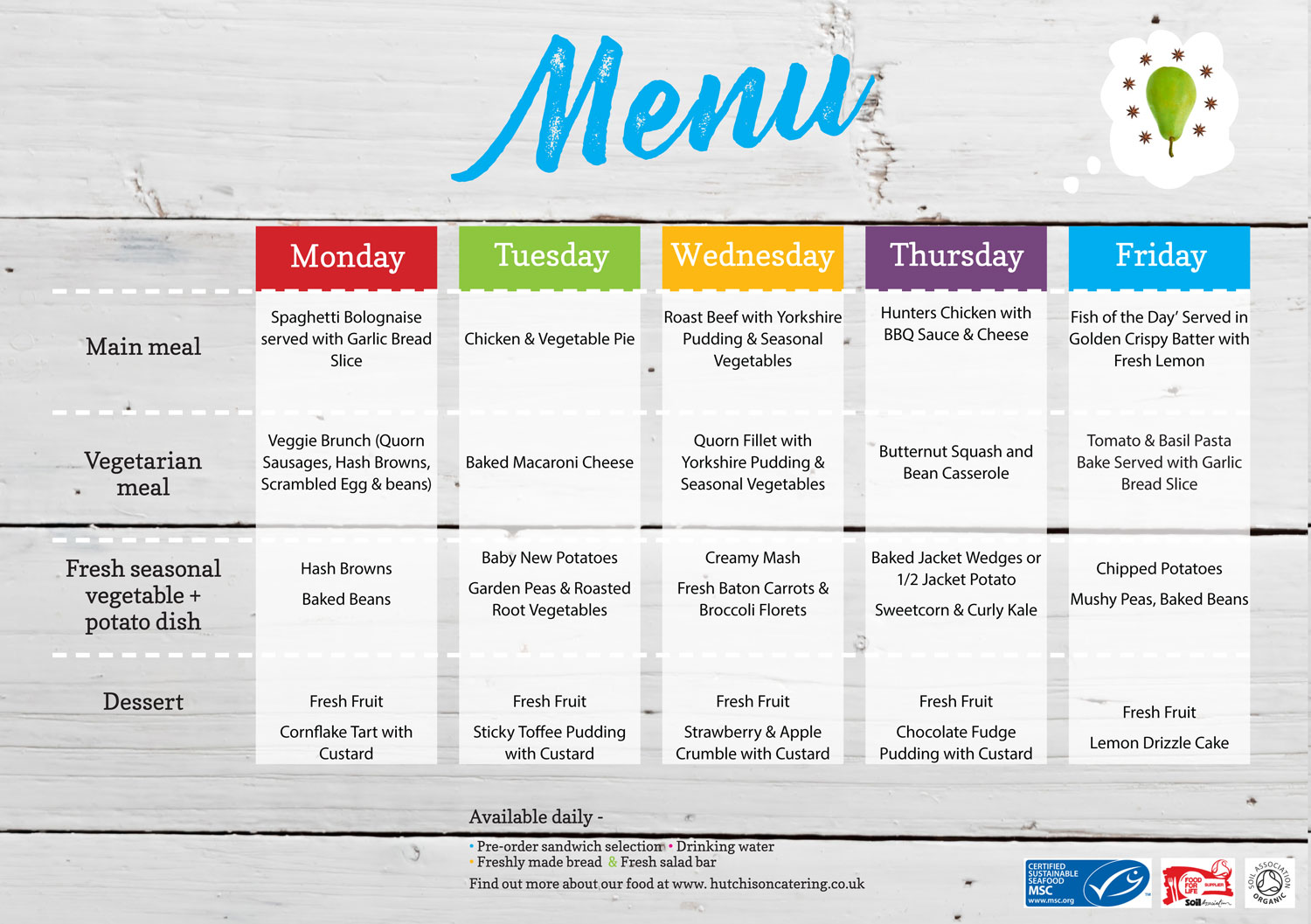 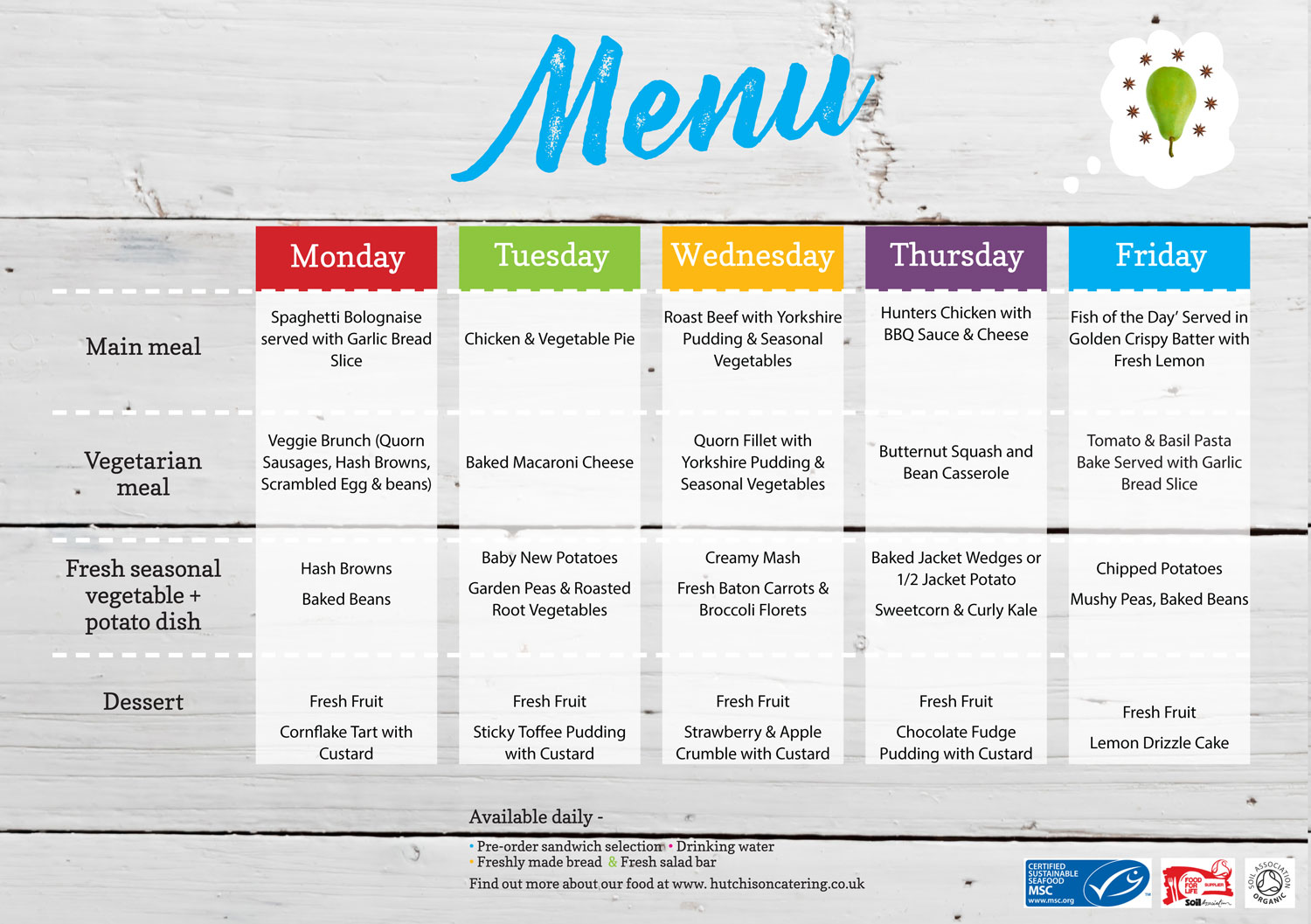 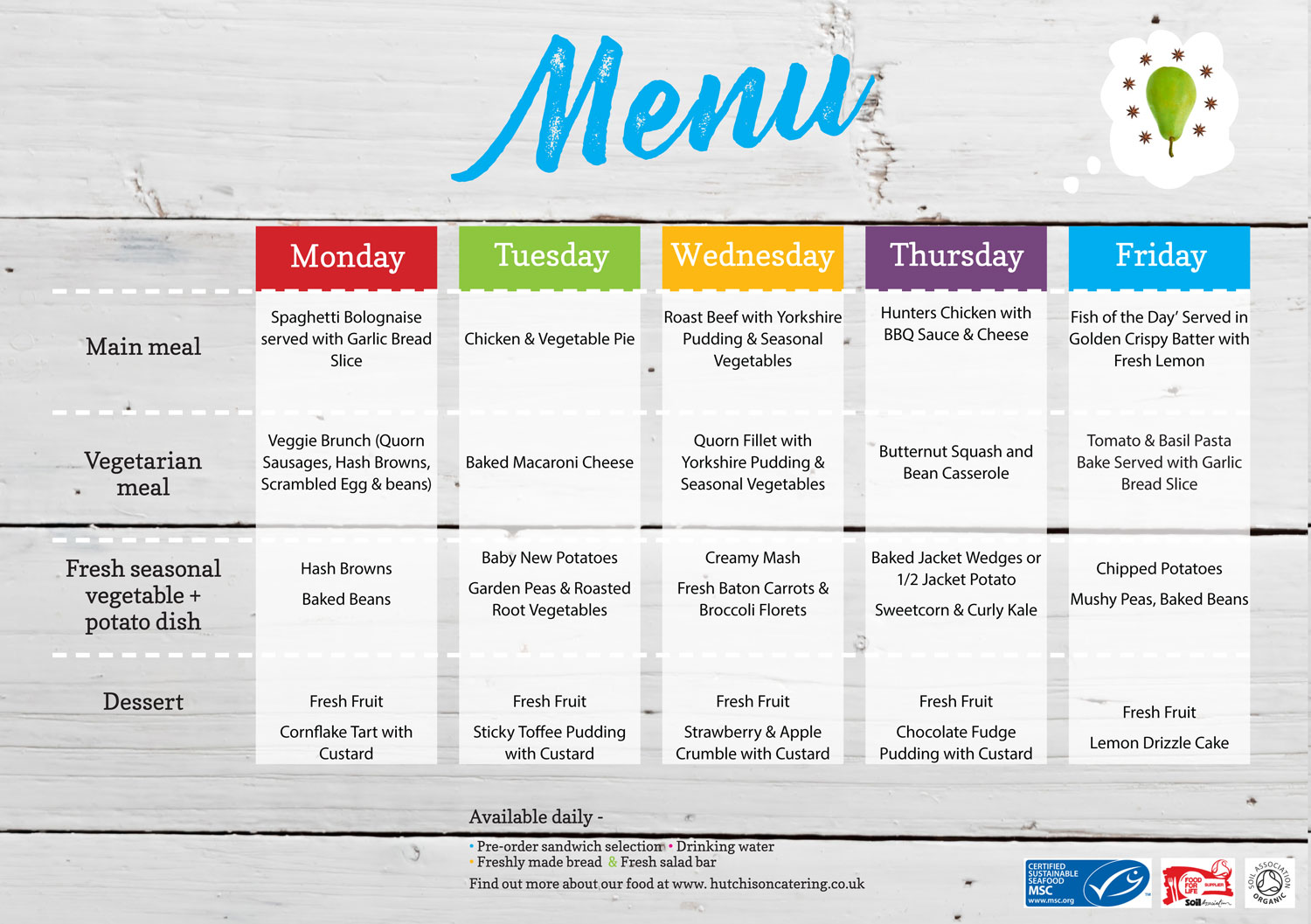 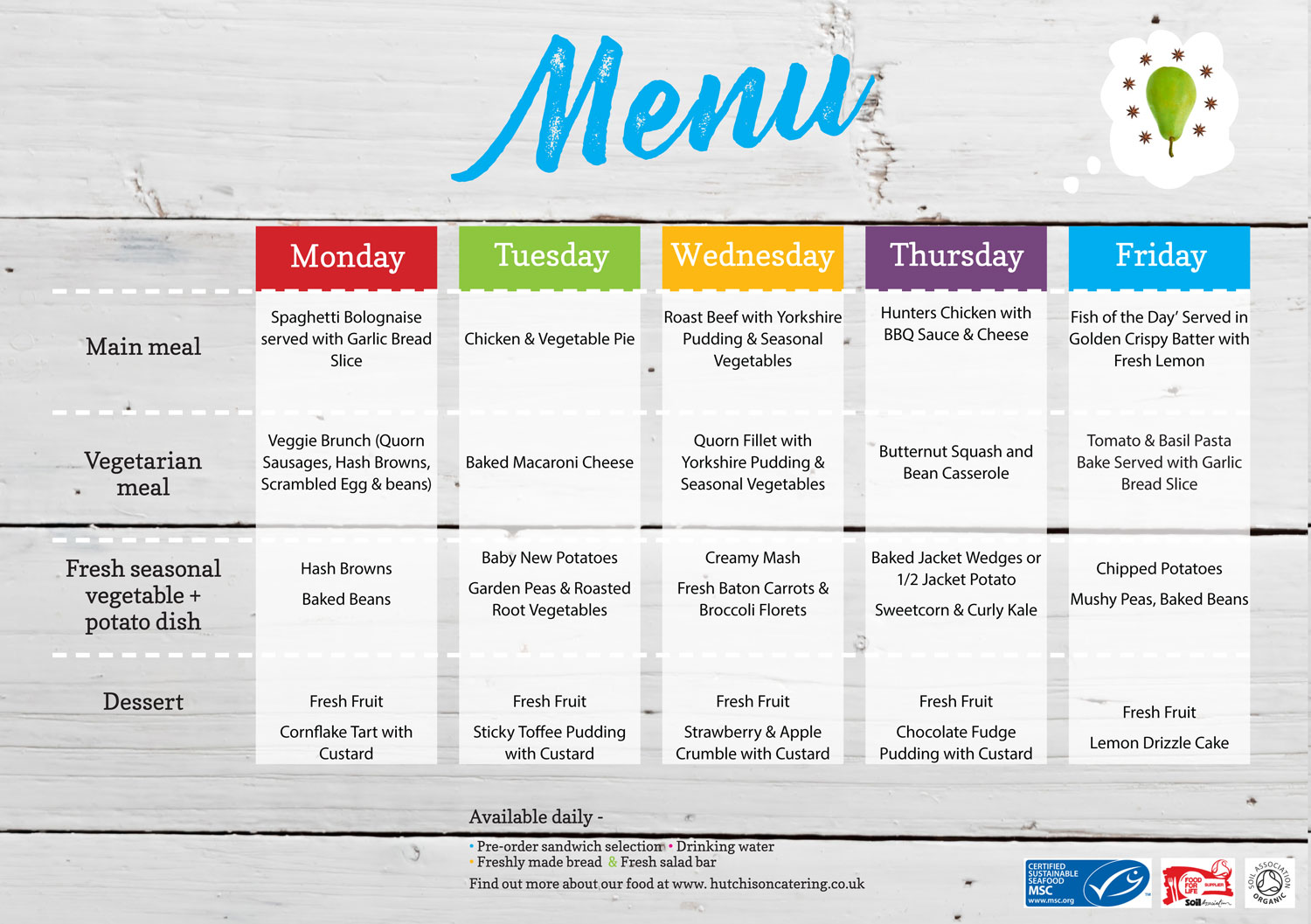 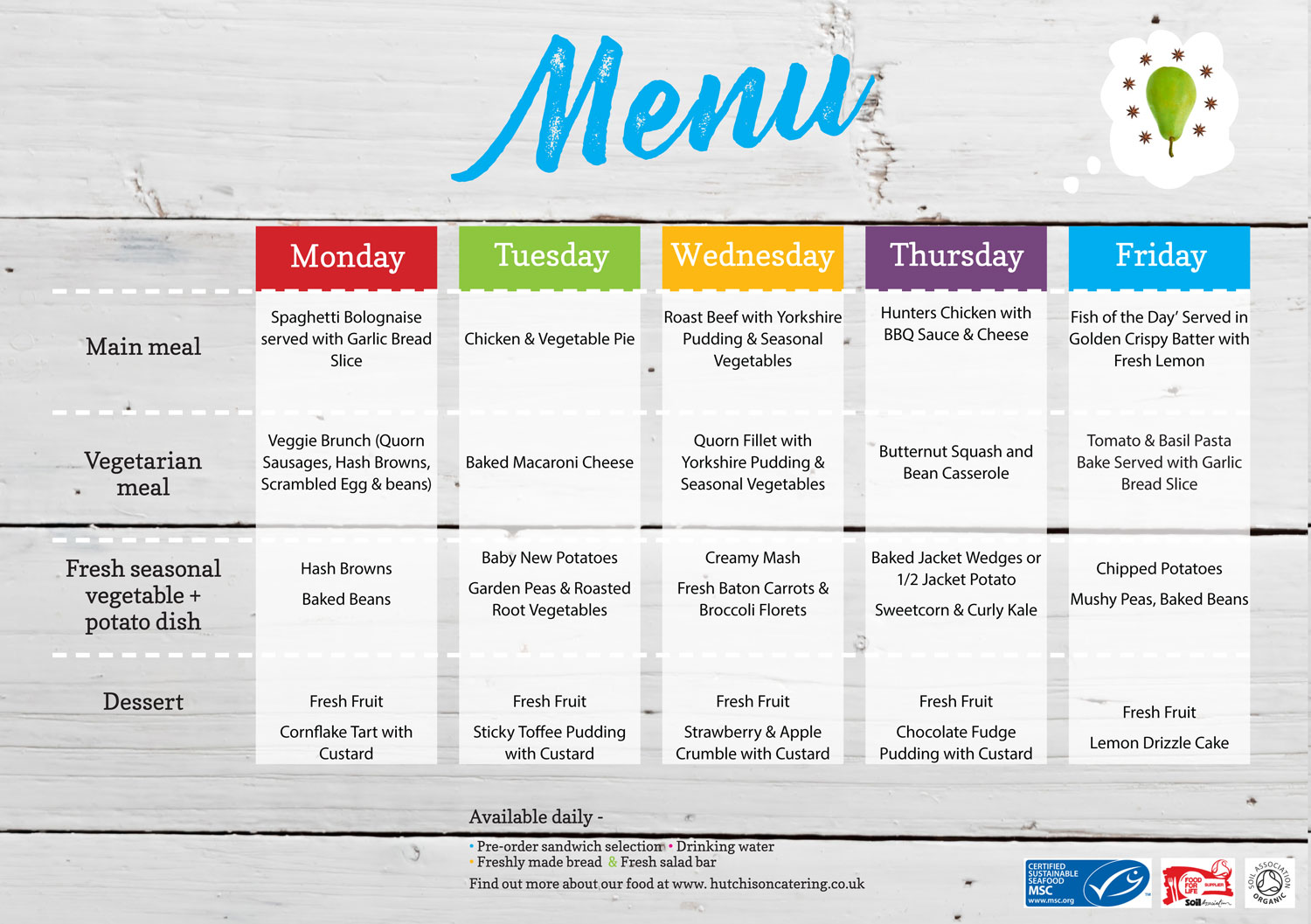 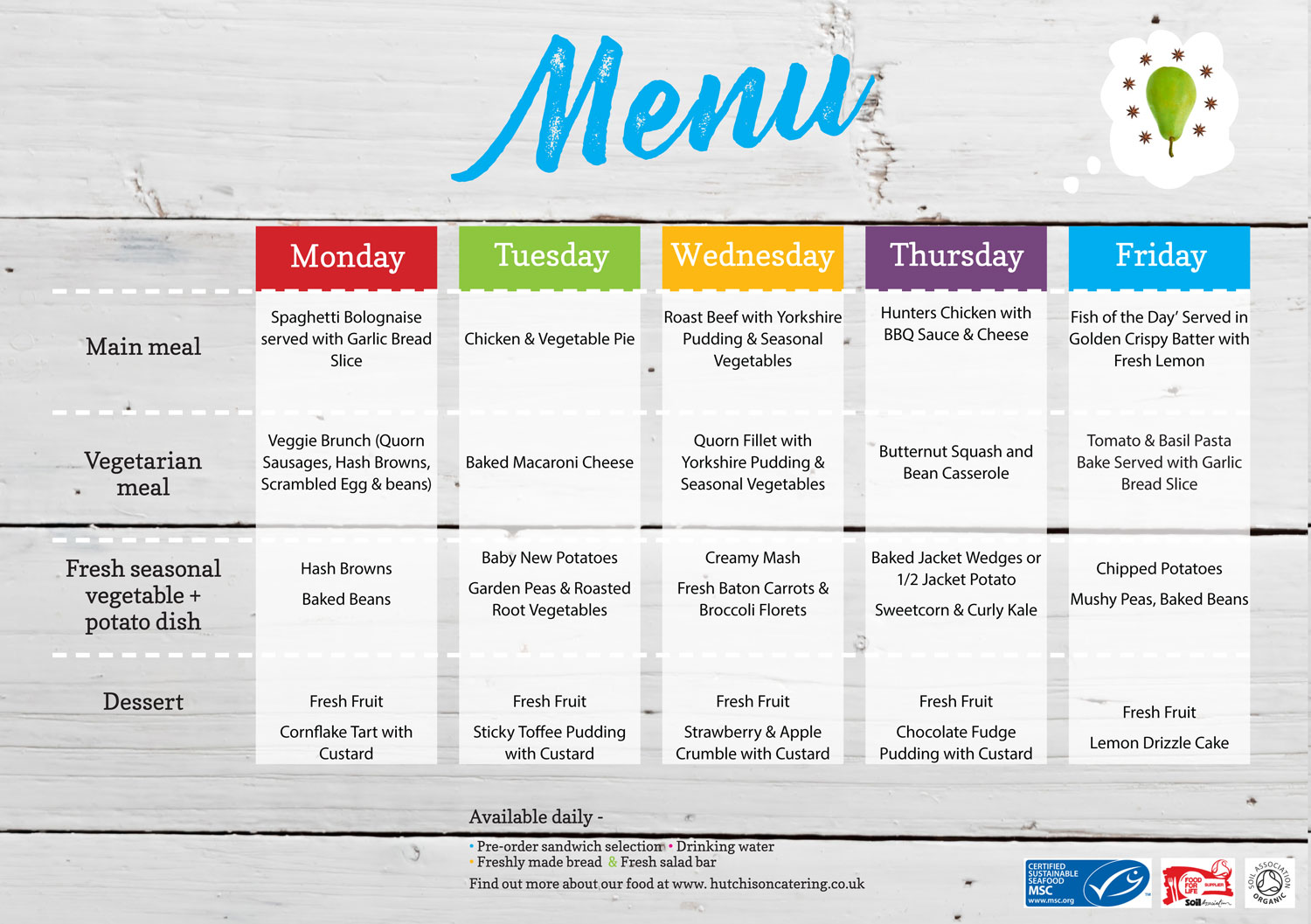 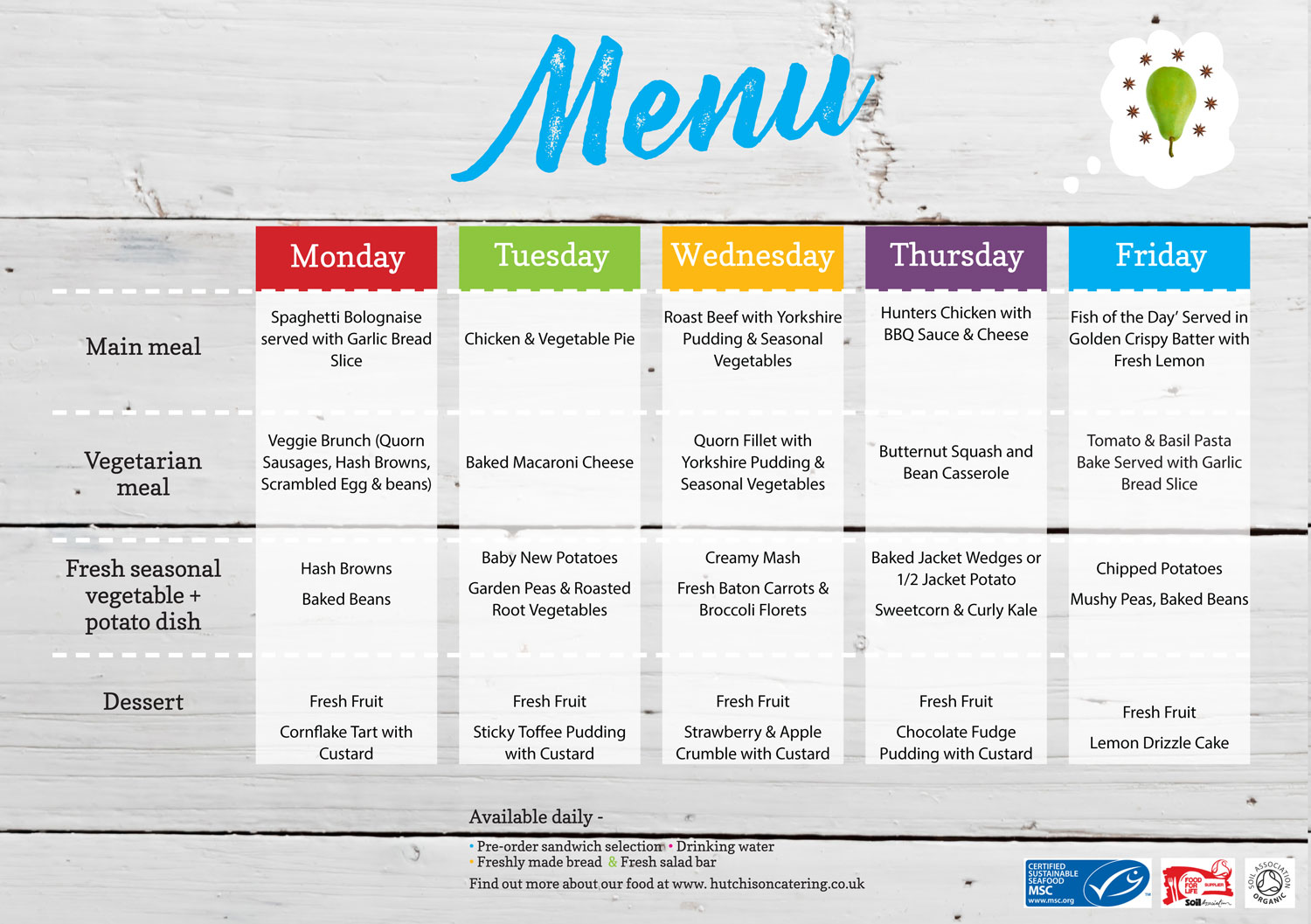 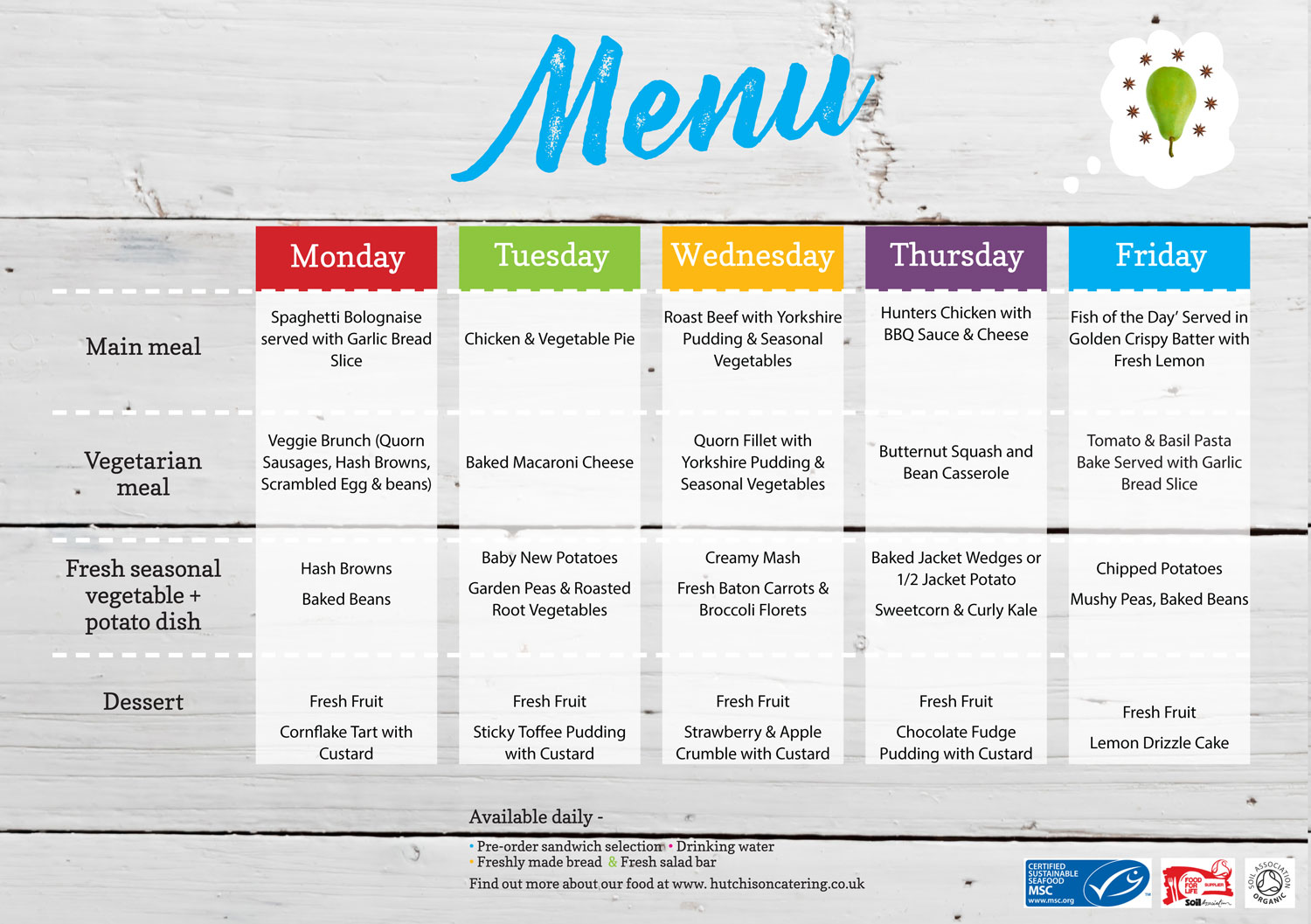 Everyday bread and salad are available with main courses and jelly, yoghurt and fruit available as dessert
Weeks commencing: 22 April, 13 May, 10 June, 1 July
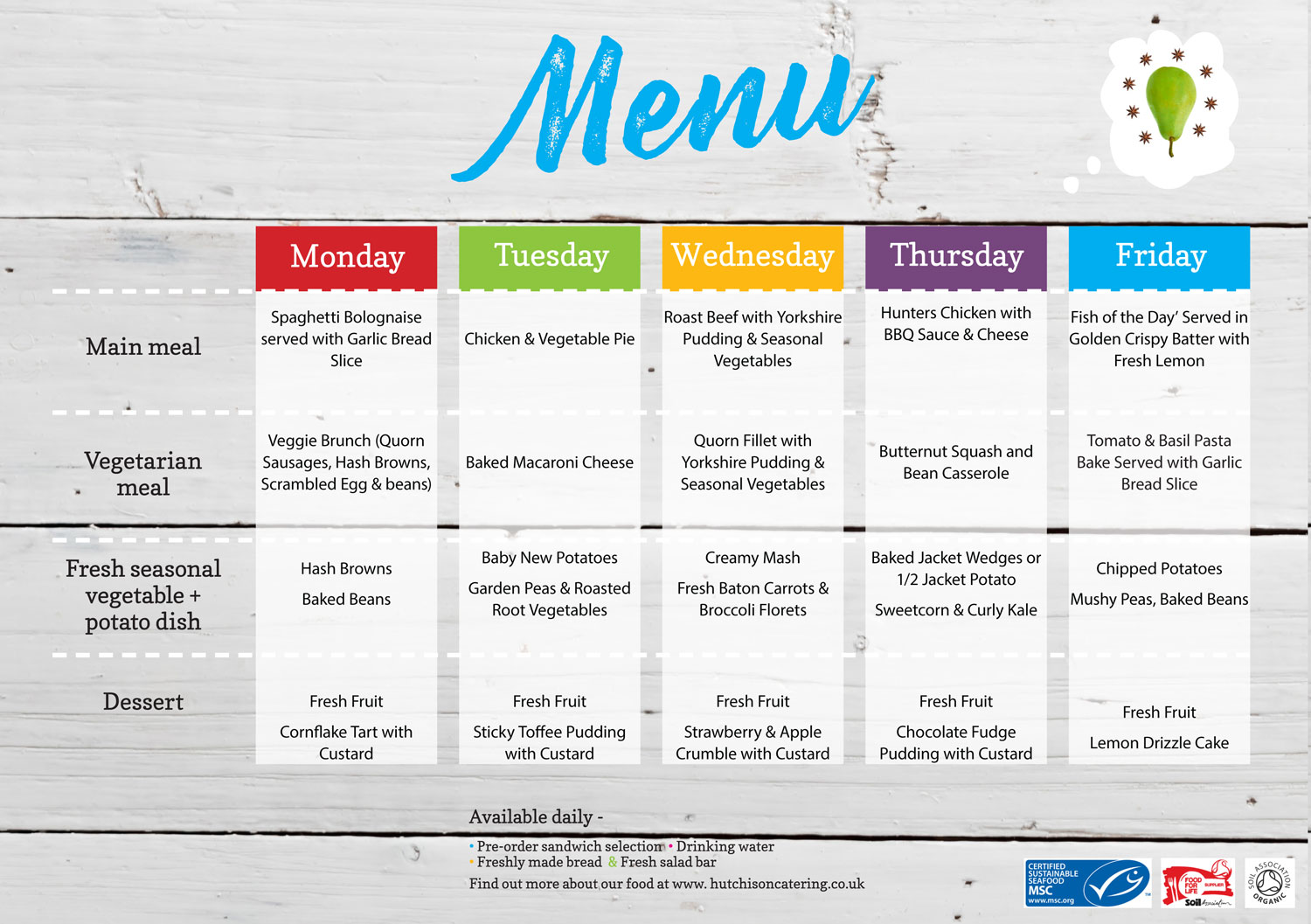 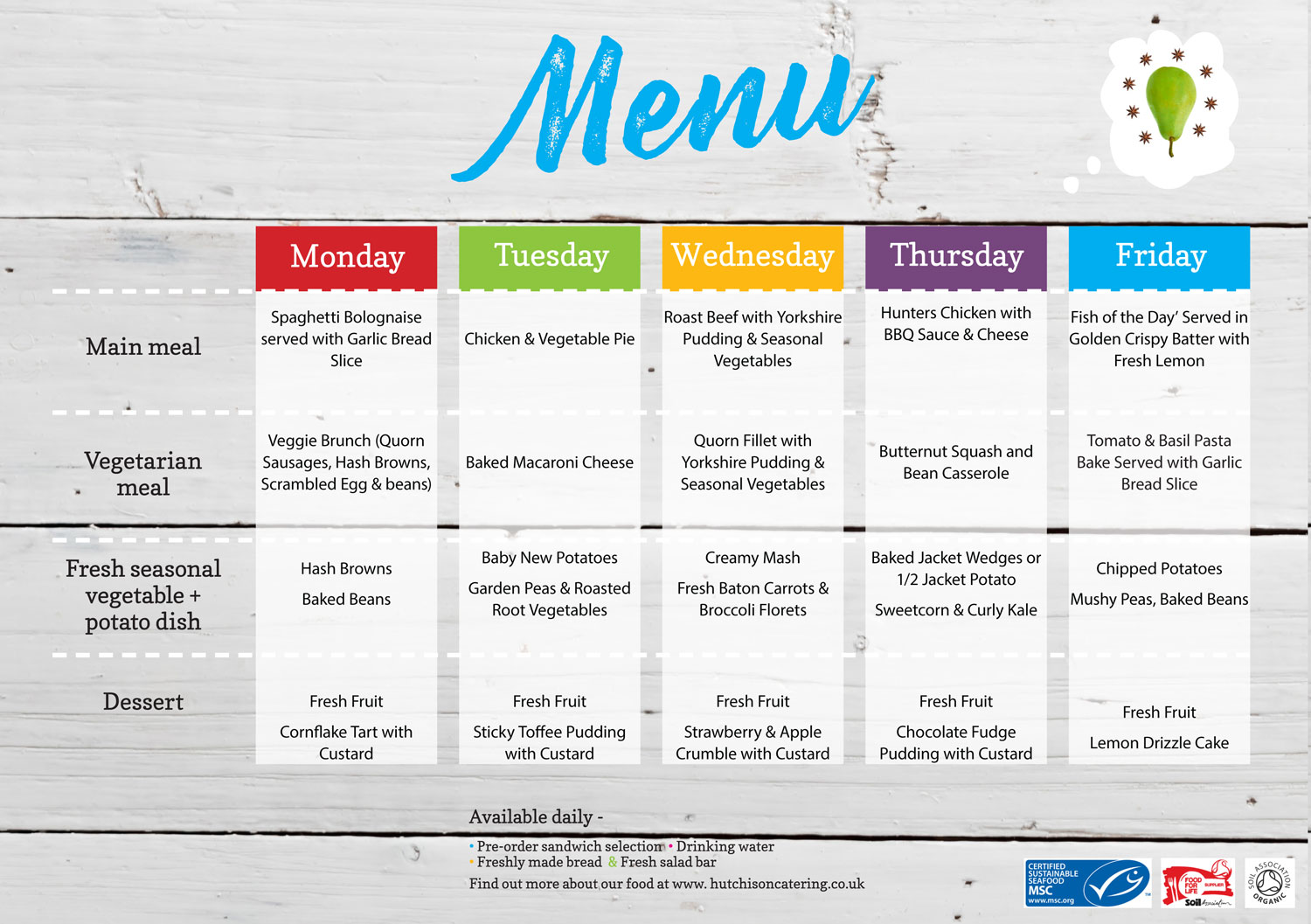 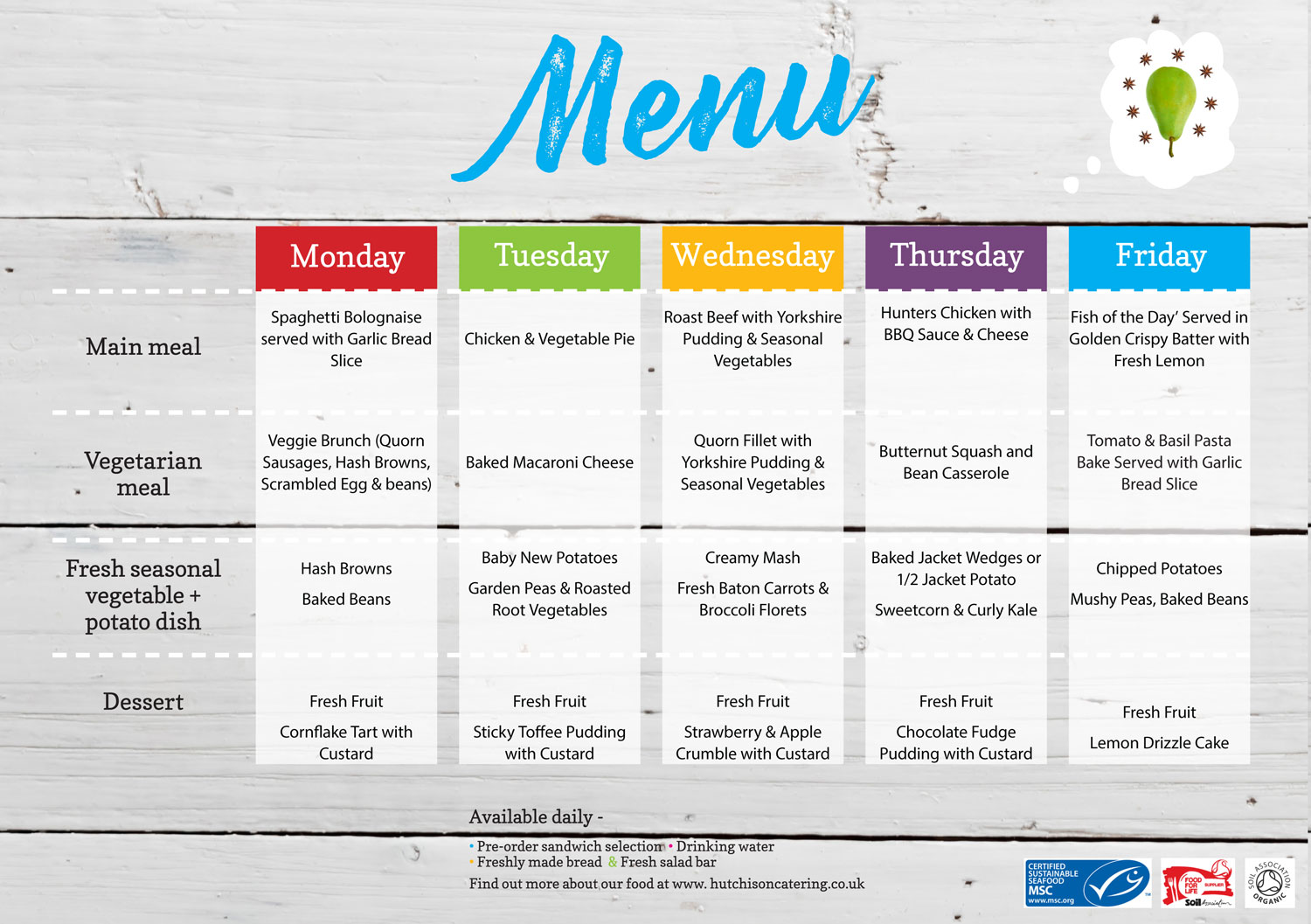 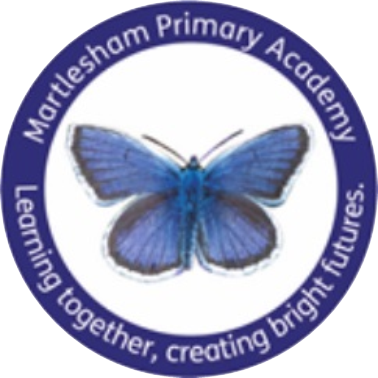 Week Three
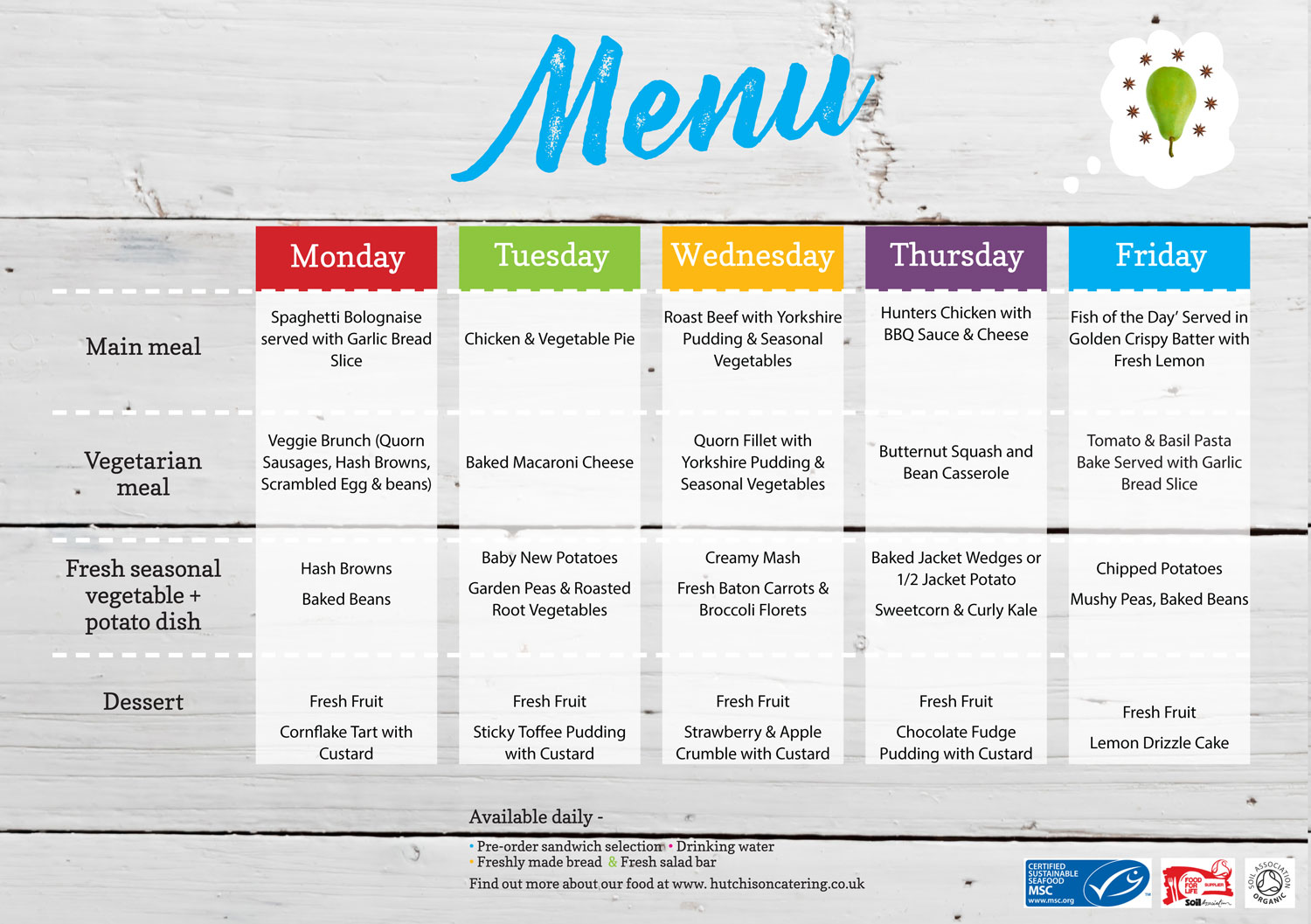 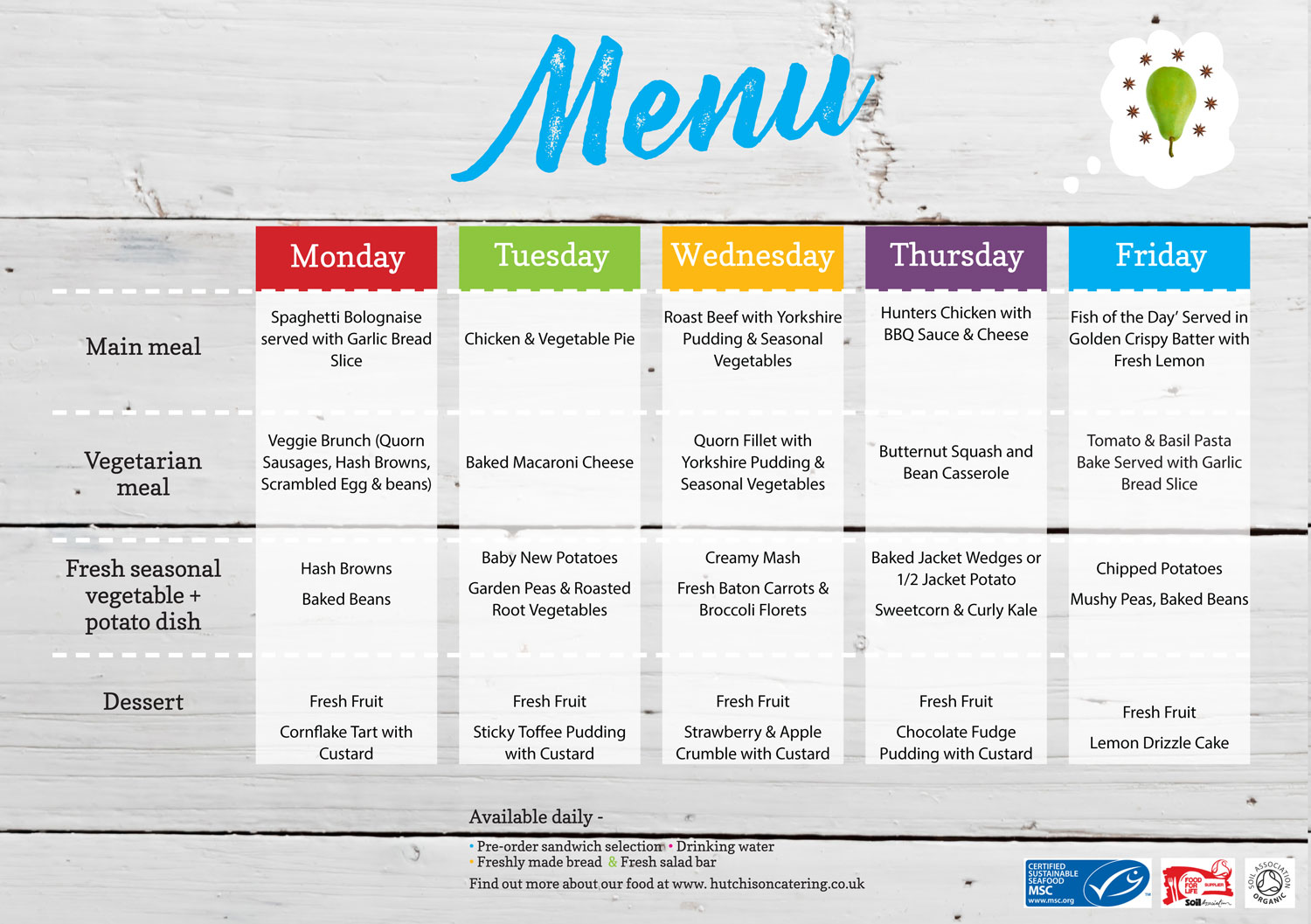 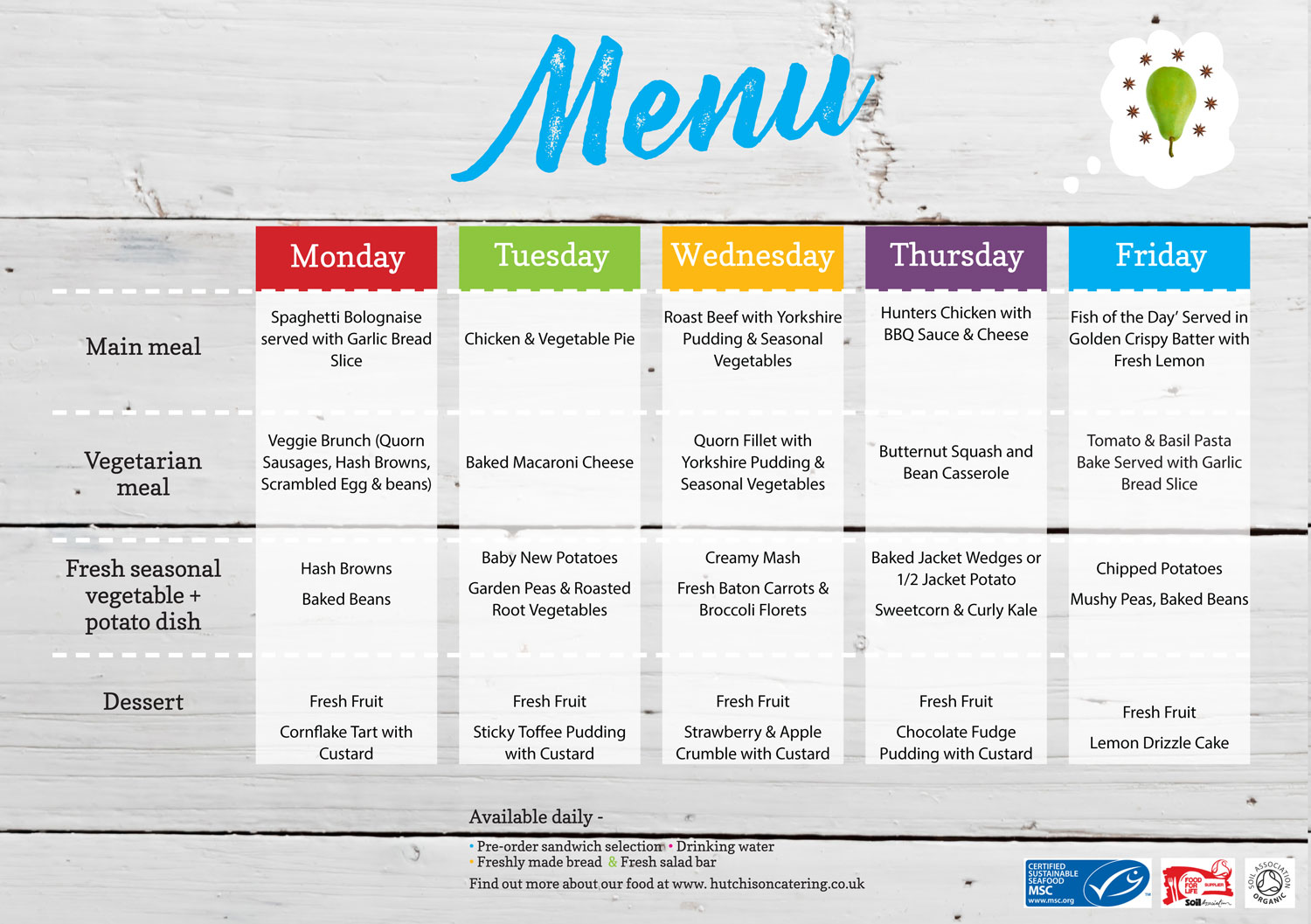 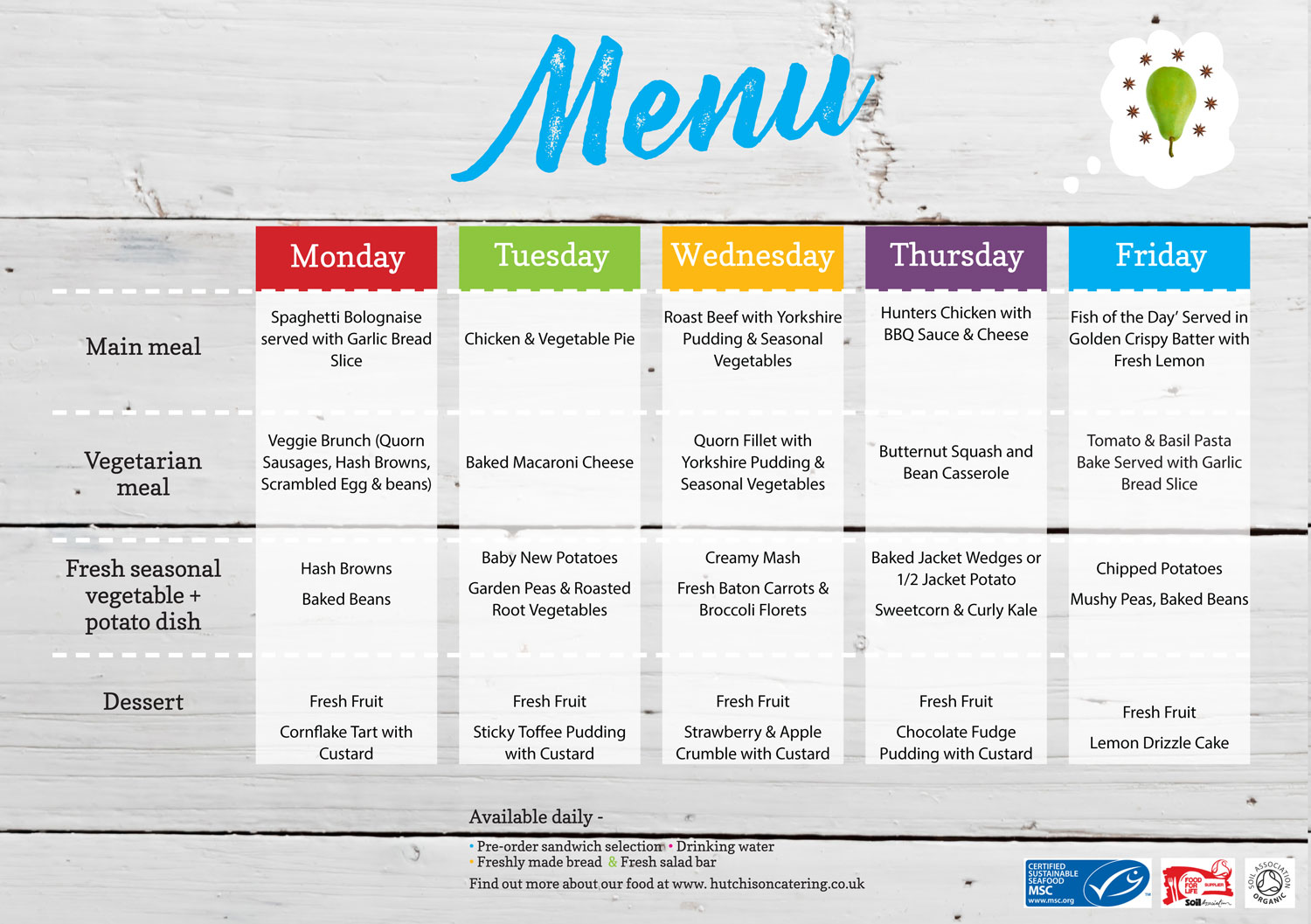 Monday
Thursday
Tuesday
Wednesday
Friday
Jacket Potato with Bolognaise, Cheese or Tuna Mayo

Sneaky Vegetable Pasta Bar

Garlic Bread

Selection of Fresh Vegetables





Cornflake Crunchie
Sausage Roll or Sneaky Vegetable Pizza Wheel

Sneaky Vegetable Pasta Bar

Buttered New Potatoes

Selection of Fresh Vegetables




Chocolate Crunch and Sliced Banana
Omega 3 Fish Fingers, Chicken or Quorn Nuggets with Tartar Sauce and Lemon

Sneaky Vegetable Pasta Bar

Crispy Chips

Baked Beans or Peas



Milkshake and cookie
Toasted Quesadilla with a Choice of Margherita, Cheese, Ham or Tuna Mayo 

Sneaky Vegetable Pasta Bar

Selection of Fresh Vegetables



Waffle with Ice Cream and Golden Syrup
Roast Chicken or Braised Quorn Fillet served with a Yorkshire Pudding,  Roast Potatoes and Gravy

Sneaky Vegetable Pasta Bar

Selection of Fresh Vegetables




Fresh Fruit Bar
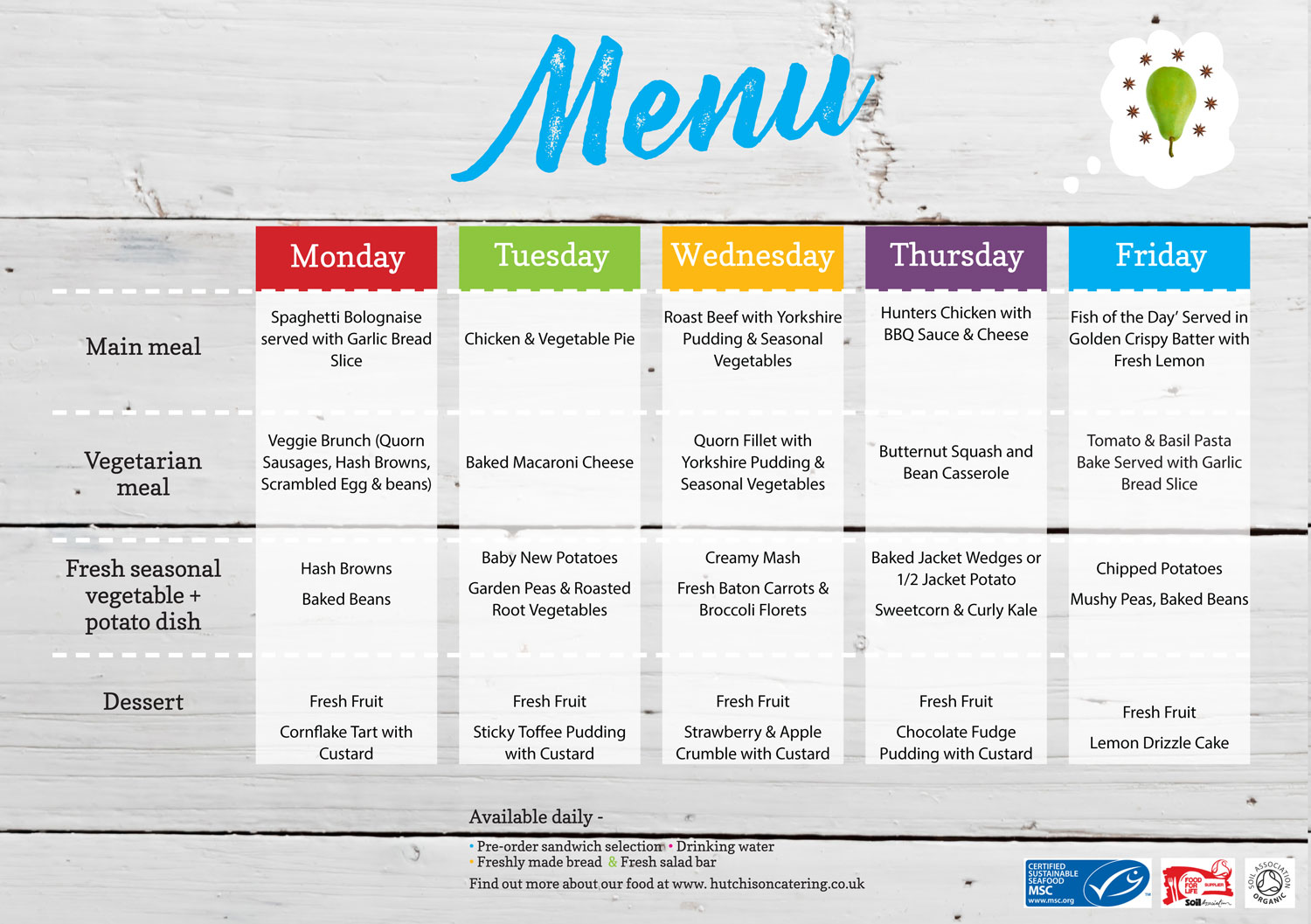 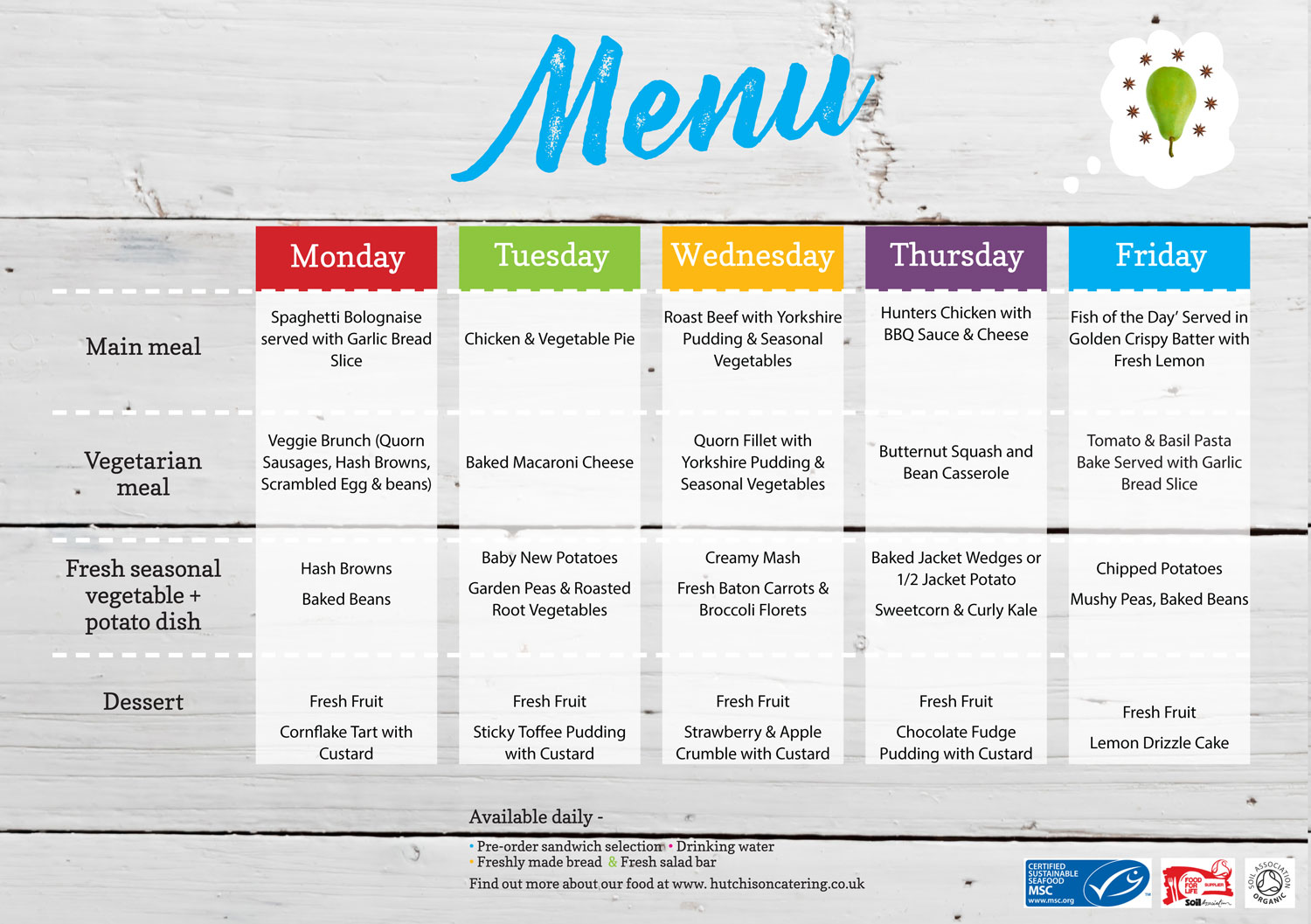 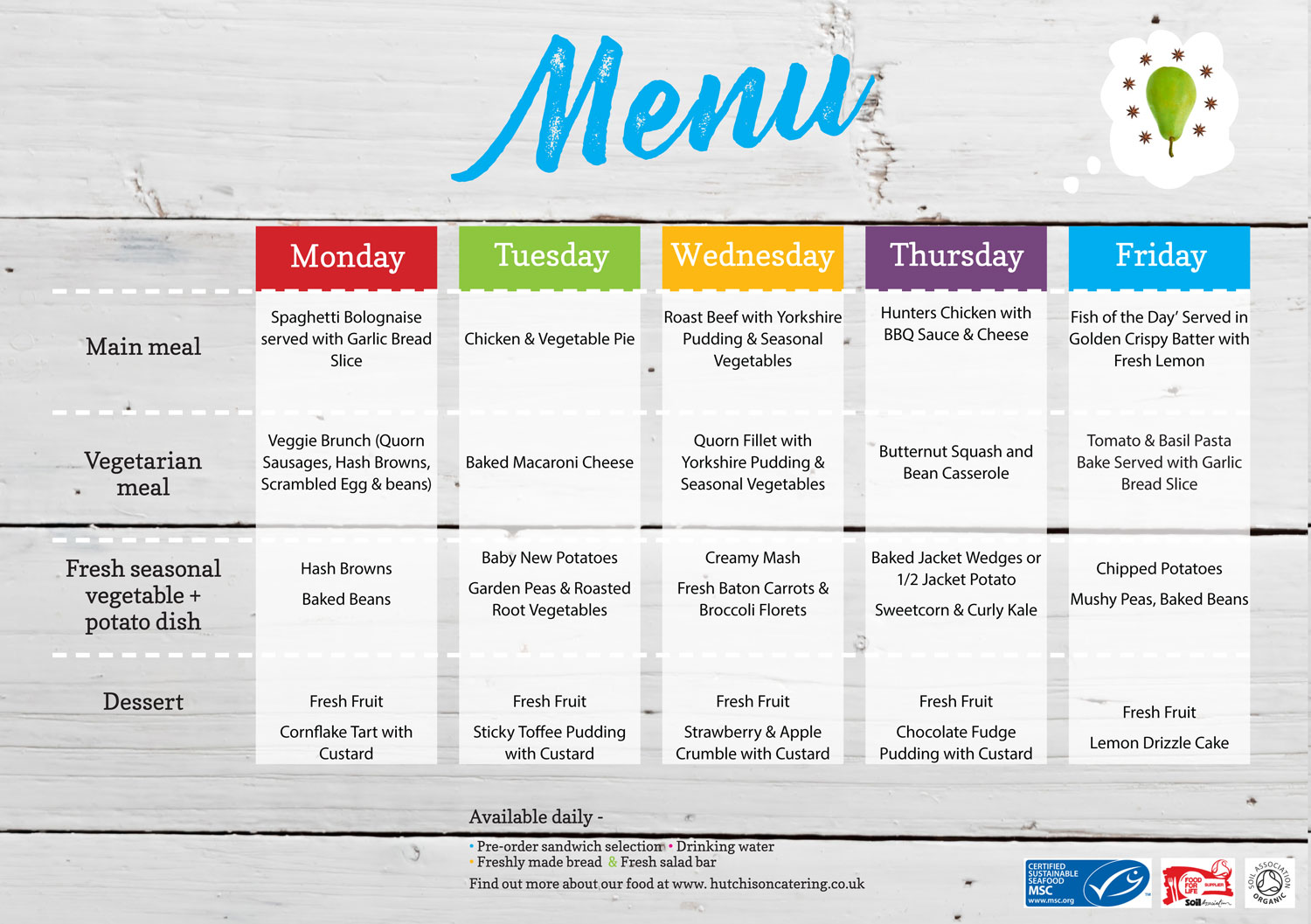 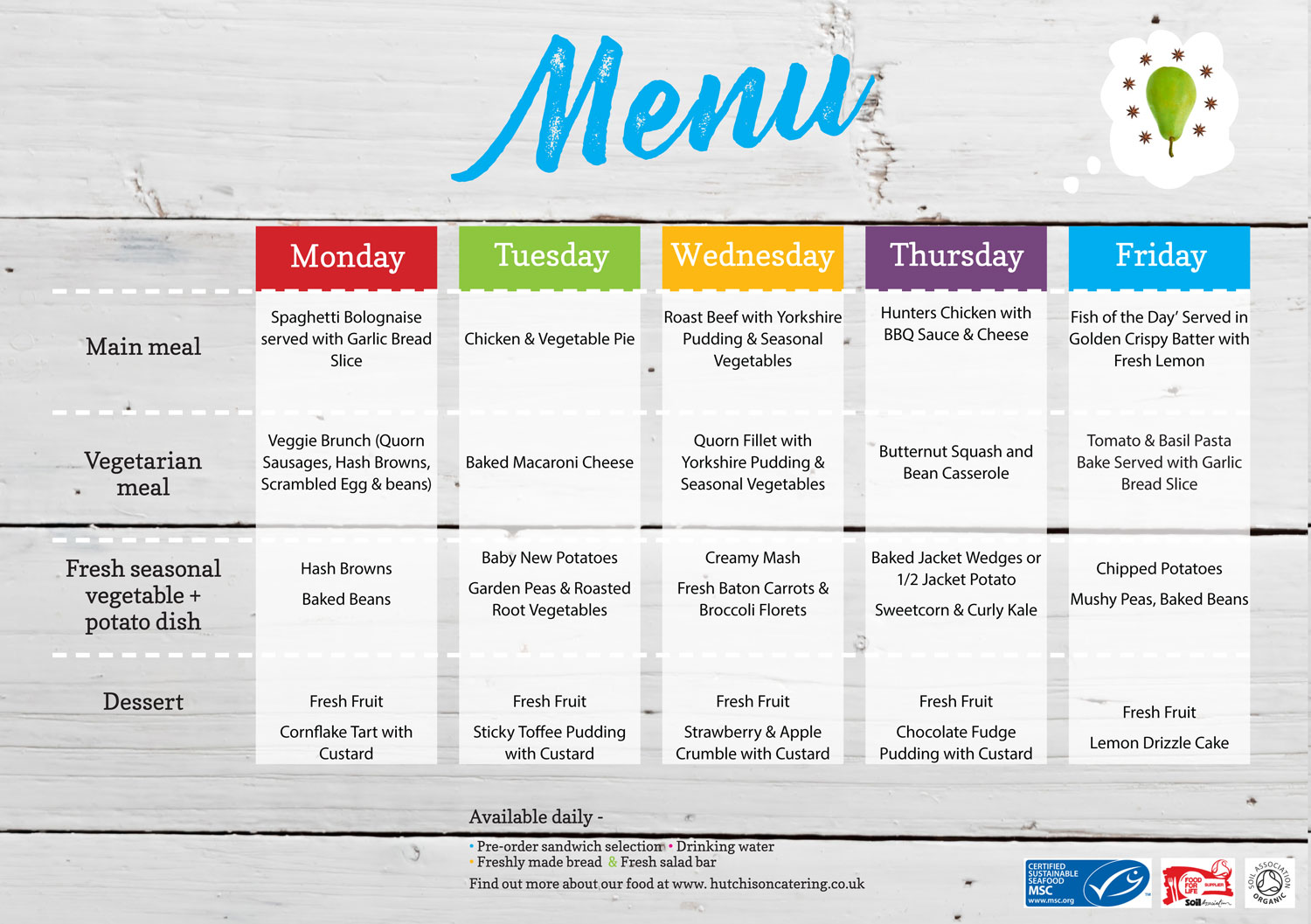 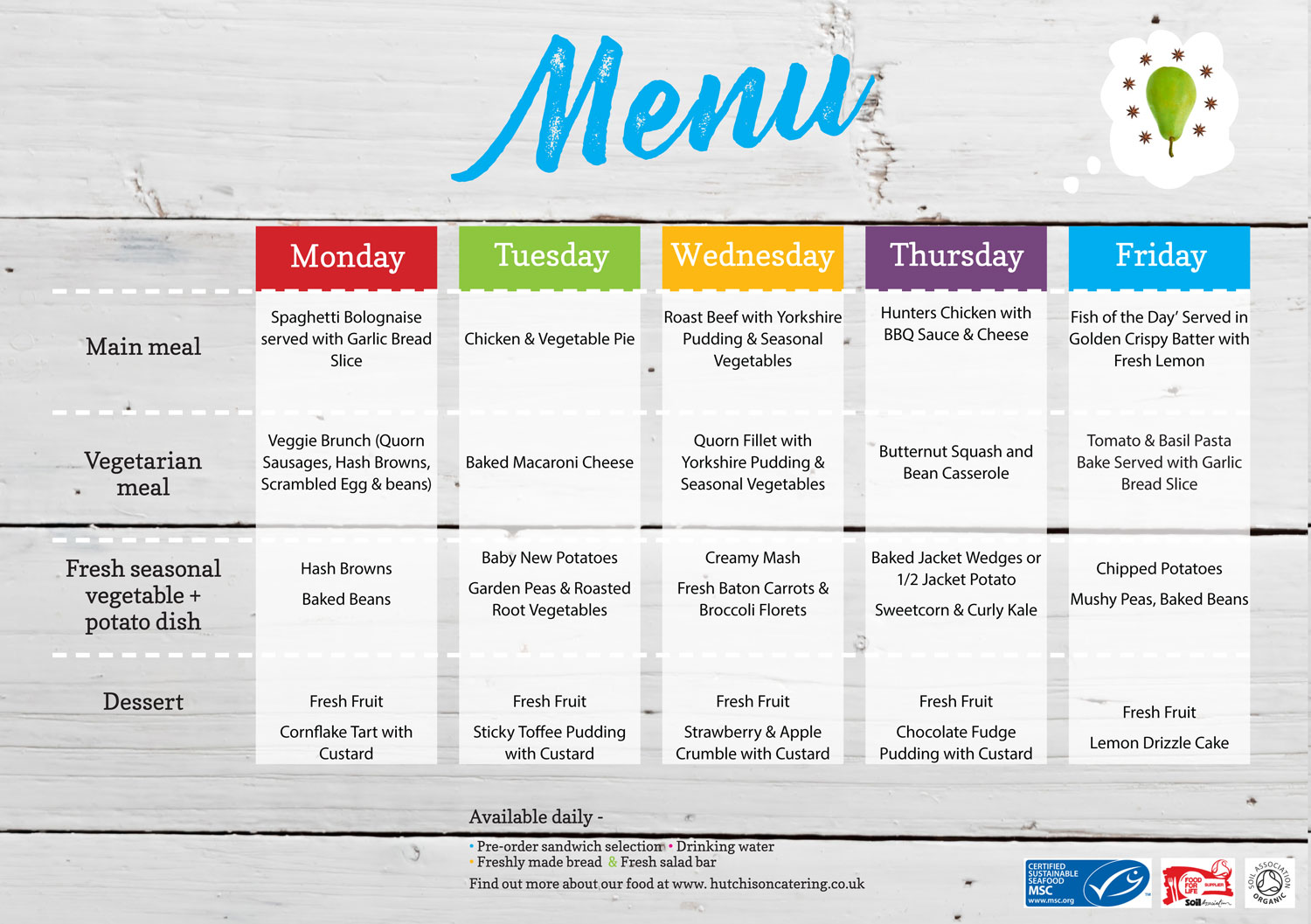 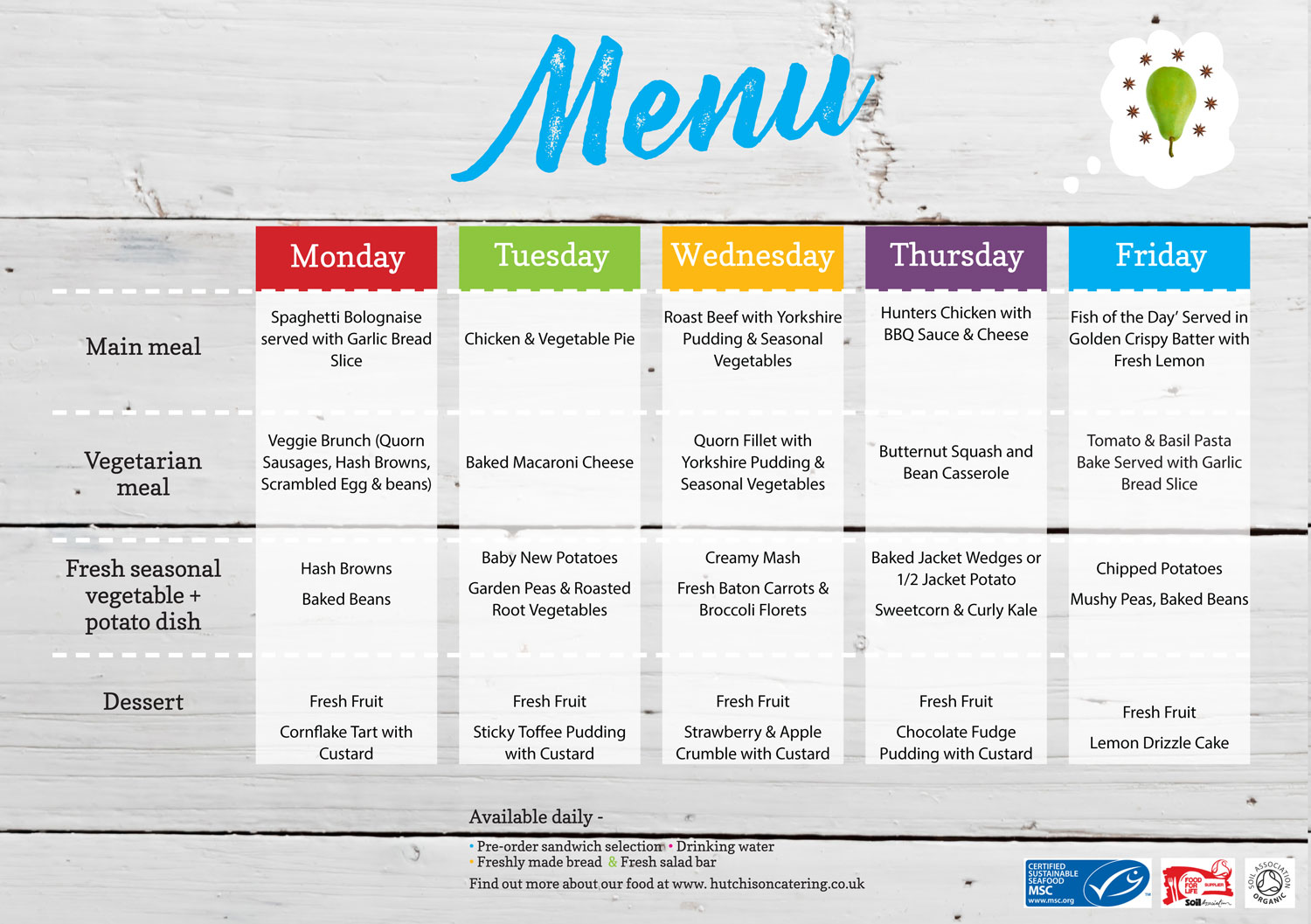 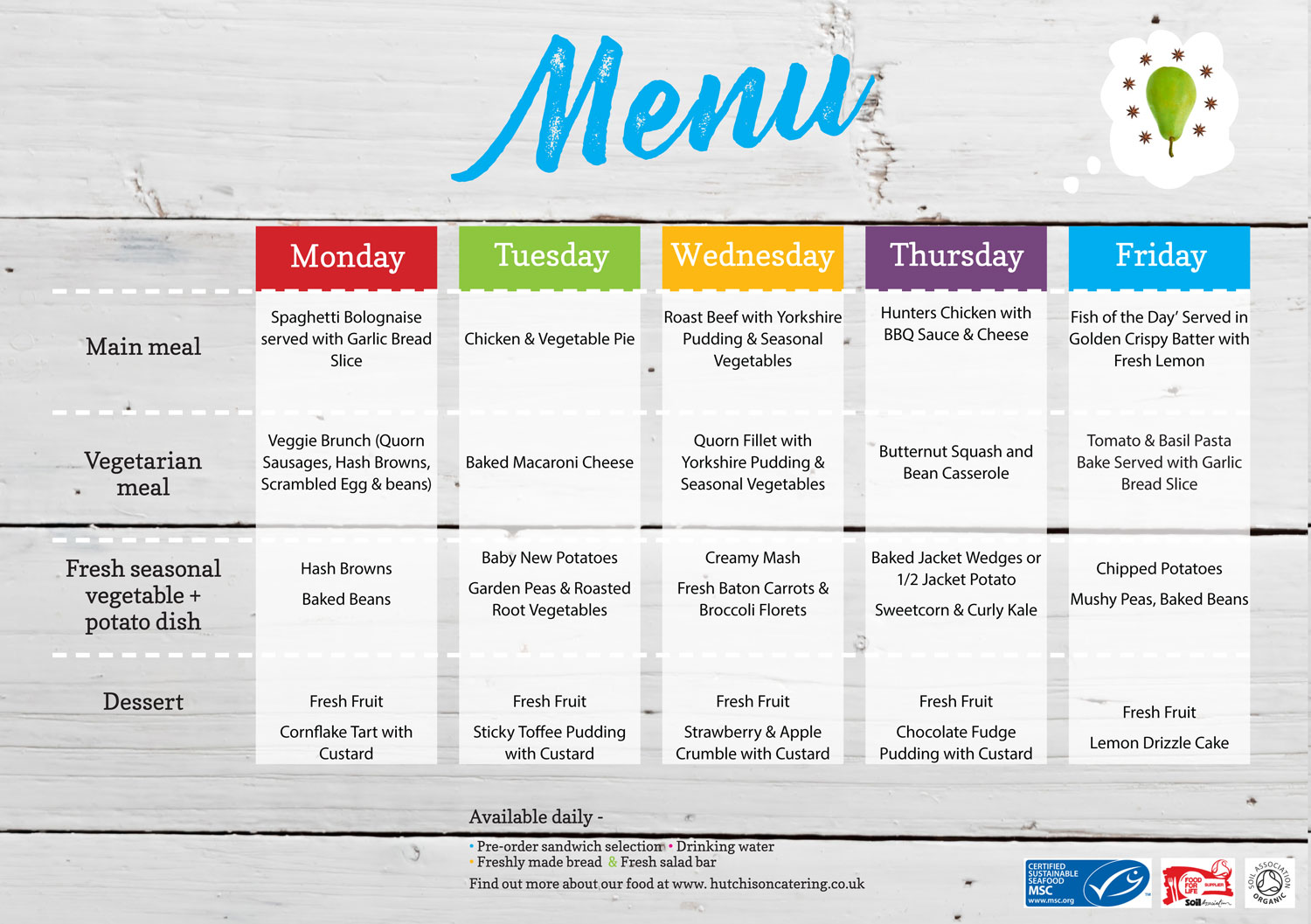 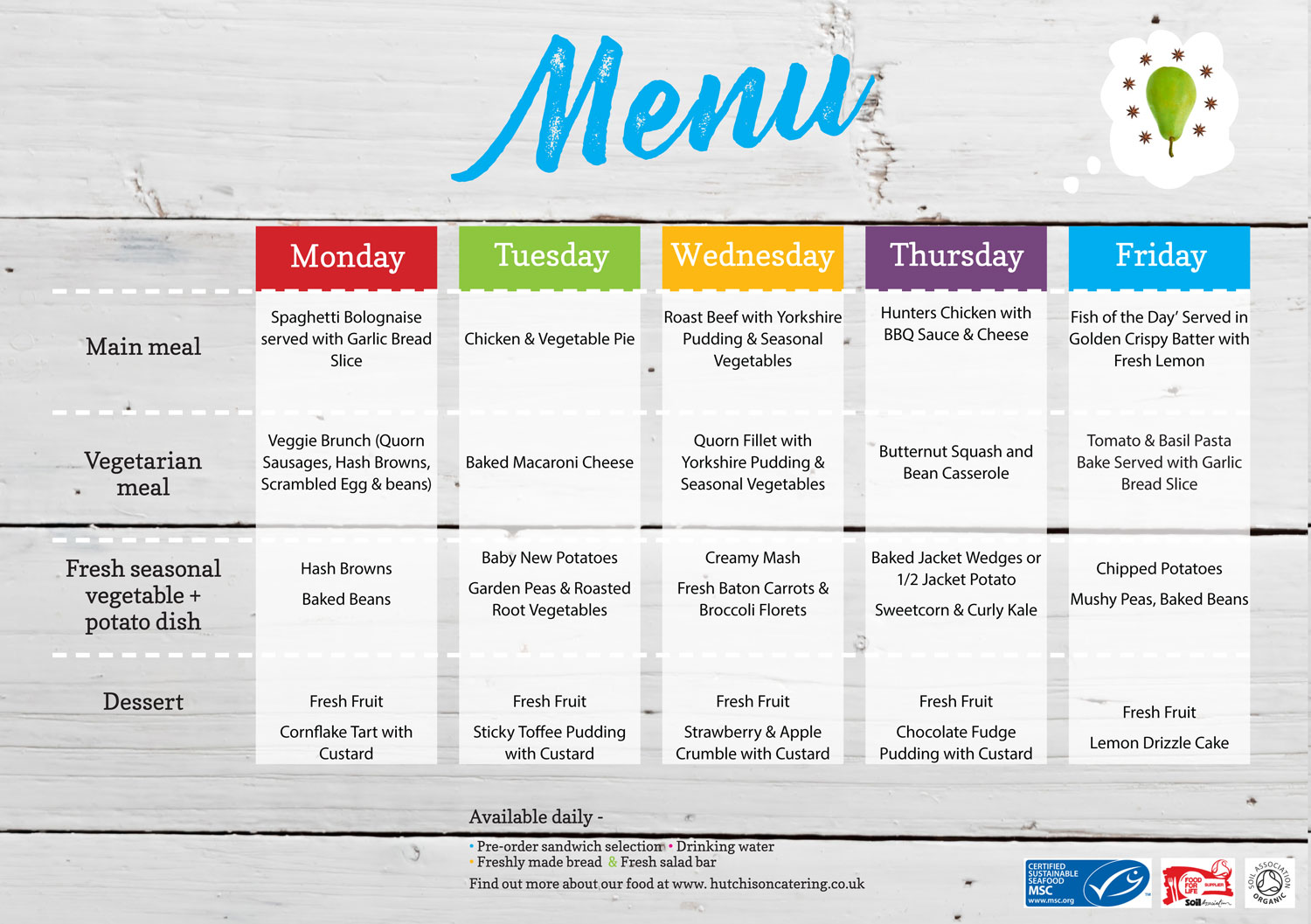 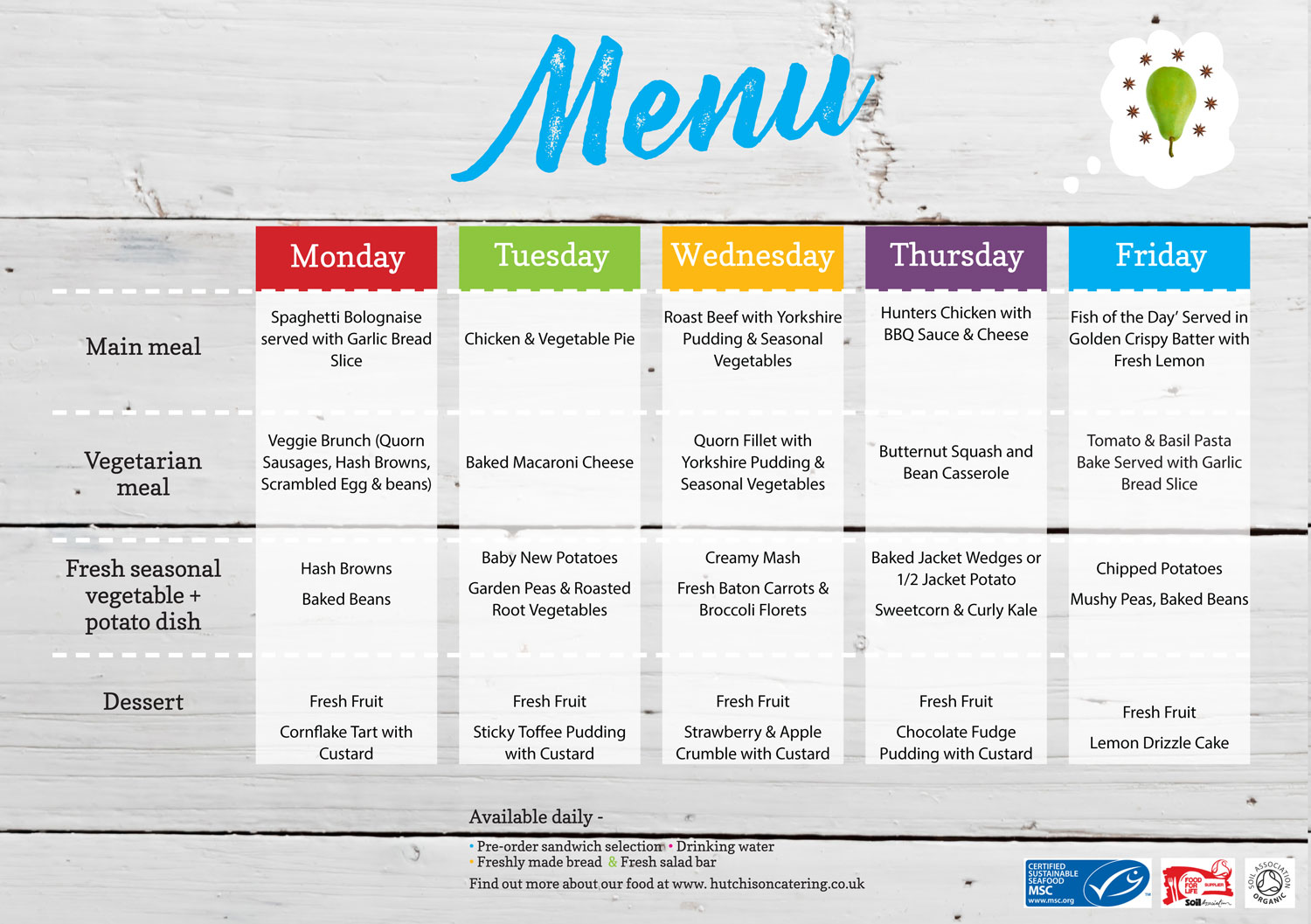 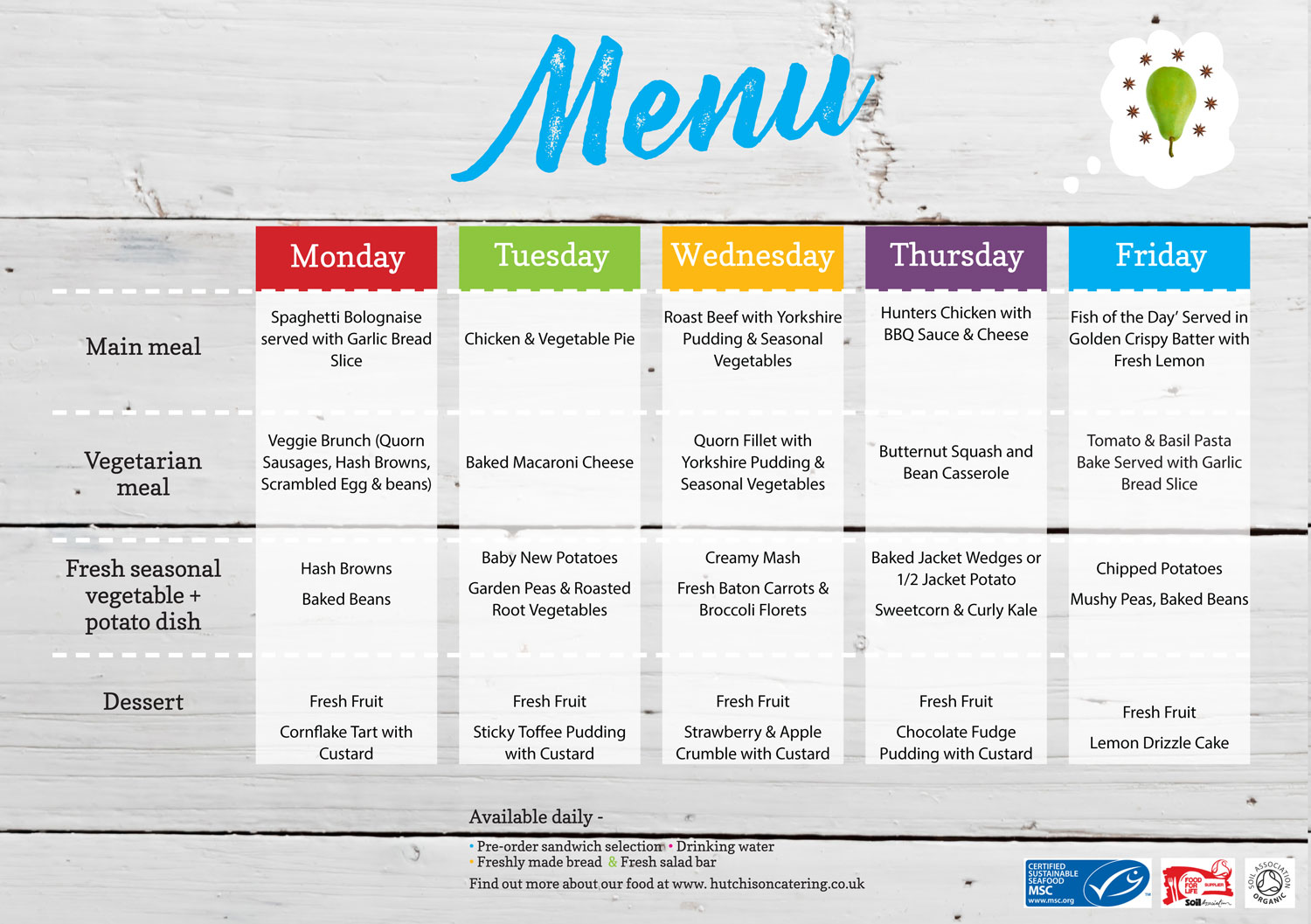 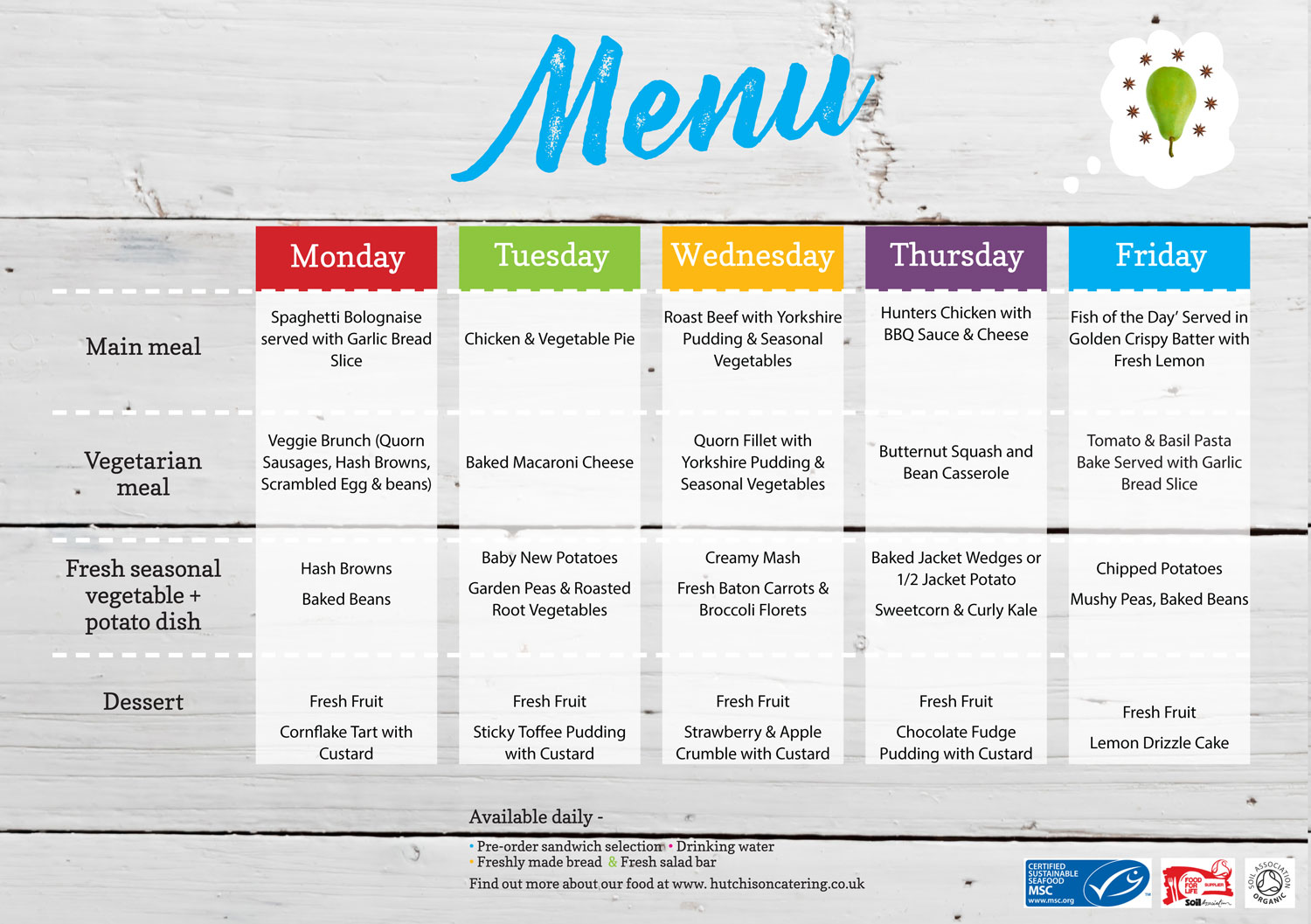 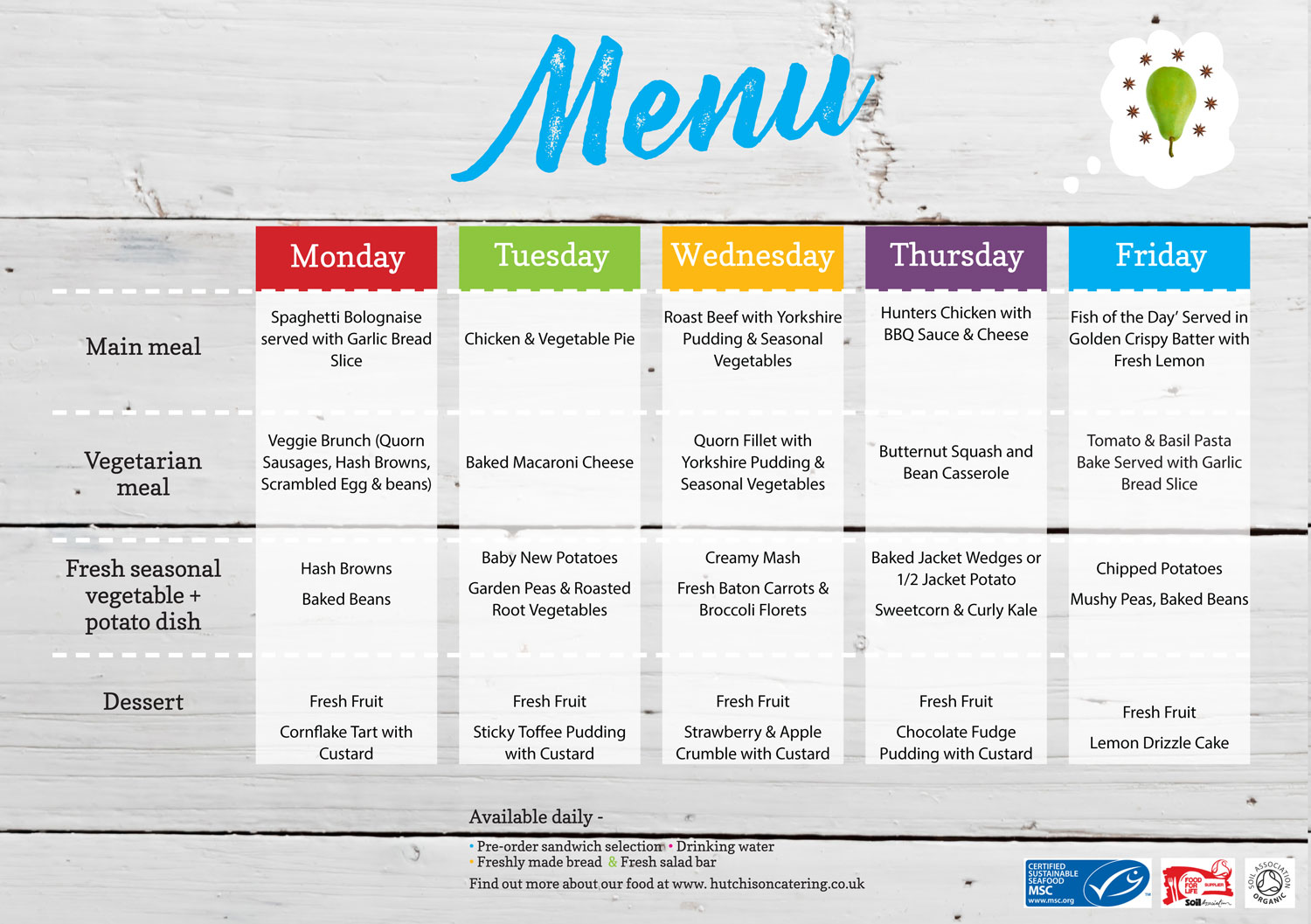 Everyday bread and salad are available with main courses and jelly, yoghurt and fruit available as dessert
Weeks commencing: 29 April, 20 May, 17 June, 8 July